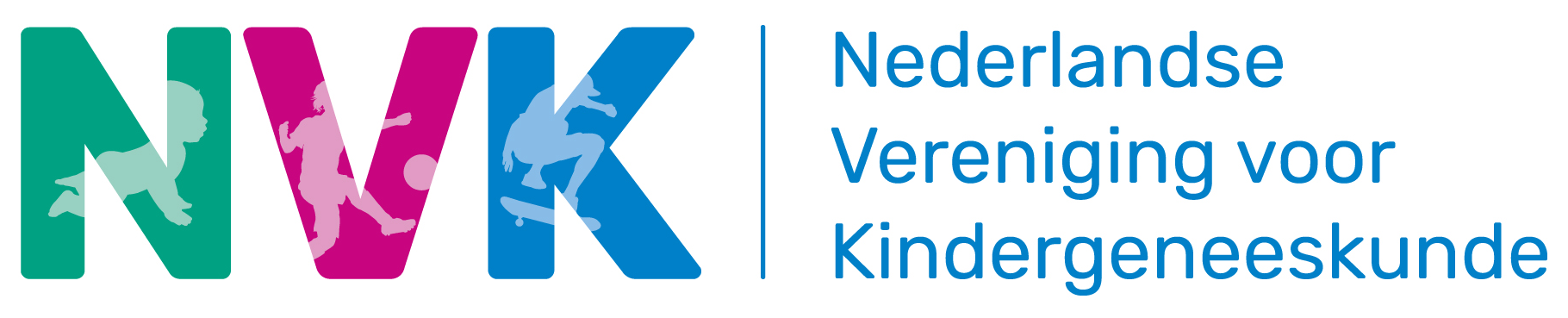 Online invitational Generieke PRO(M)s voor kinderen
De set generieke PROs en PROMs voor kinderen
8 juni 2023
1
Welkom namens de 
Werkgroep Generieke PROMs - kinderen
Gemandateerden HLA-partijen
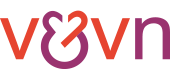 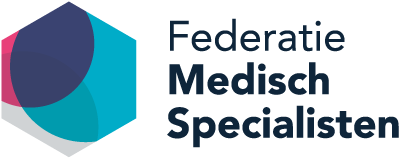 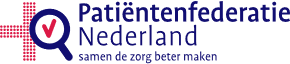 Hans Bart
Projectleider Uitkomstgerichte Zorg PFN
Monique Schouten
Verpleegkundig afdelings-hoofd @ Rijnstate
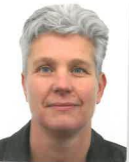 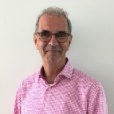 Wouter Staal
Kind- en jeugd-psychiater @ Karakter (NVvPsychiaters)
Christiaan van Woerden
Kinderarts @ Bravis Ziekenhuis (NVK)
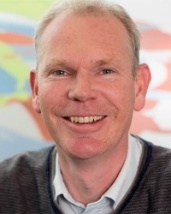 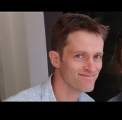 Edith Dekker
Senior adviseur patiëntbelang PFN
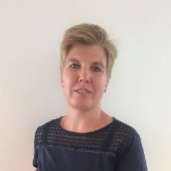 Antonia Bouts
Kinderarts @ Amsterdam UMC (NVK)
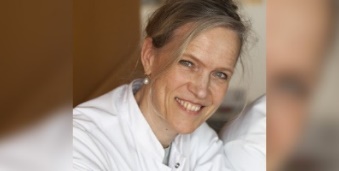 Marjon Cnossen
Kinderarts @ Erasmus MC (NVK)
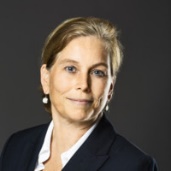 Hester Rippen
Directeur @ Stichting Kind en Ziekenhuis
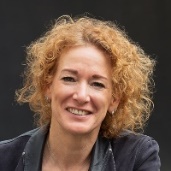 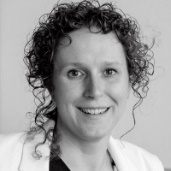 Raphaëla van Litsenburg
Kinderarts @ Prinses Maxima Centrum (NVK)
Sanne Nijhof
Kinderarts @ UMC Utrecht (NVK)
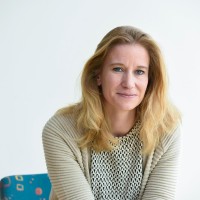 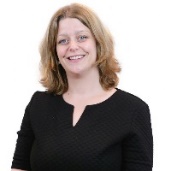 Jan-Willem Gorter
Kinderrevalidatiearts (VRA)
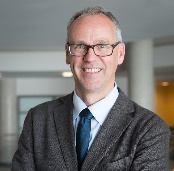 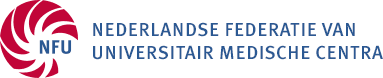 Lotte Haverman
Projectleider PROM implementatie / KLIK @ Amsterdam UMC
Experts
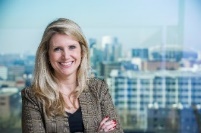 Hester van Bommel
Senior adviseur/ projectleider gezondheidsvaardigheden @ Pharos
Nicole van Eldik
Kinderarts @ MUMC+
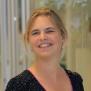 Karolijn Dulfer
Pediatrisch psycholoog & Universitair docent @ Erasmus MC
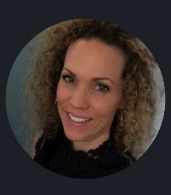 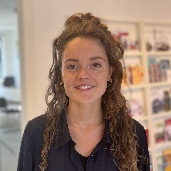 Jorien van Treeck
Senior adviseur/ projectleider gezondheidsvaardigheden @ Pharos
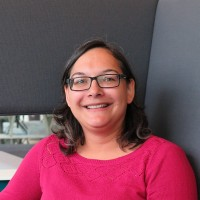 Martijn Oude Voshaar
Senior onderzoeker @ Universiteit Twente & Methodoloog Uitkomstgerichte Zorg
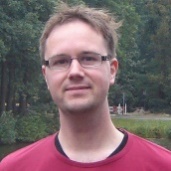 2
Ondersteuning
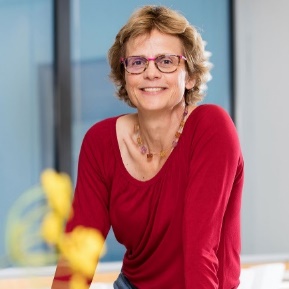 Sandra Beurskens
Voorzitter
Rachel Kalf
Secretaris/methodoloog
Agenda
19:00 – 19:10 – Opening​
19:10 – 19:20 – Kindparticipatie in consulten
19:20 – 19:30 – Een goed gesprek. Wat er nodig is volgens de kinderen!
19:30 – 19:50 – De set Generieke PRO(M)s voor kinderen
19:50 – 20:00 – Vragen

Pauze

20:10 – 20:25 – Voorbeelden van gebruik (generieke) PROMs in de praktijk
20:25 – 20:40 – Aanbevelingen voor praktische en landelijke implementatie
20:40 – 21:00 – Vragen & Afsluiting 
​
3
Hieronder vindt u de links naarde adviesrapporten kinderen en volwassenen en ander  materiaal ontwikkeld vanuit programma UZ
Platform Uitkomstgericht Zorg
Adviesrapport Generieke PRO(M)s voor kinderen
Adviesrapport Generieke PRO(M)s voor volwassenen 
Handreiking generieke PRO(M)s
Achtergrond informatie generieke PRO(M)s zoals informatie over PROMIS en PROM(s) inbouwen in het EPD
Achtergrond informatie m.b.t. crosswalks
Overzicht veel gestelde vragen generieke PRO(M)s
4
Kindparticipatie in consulten: een scoping review van 50 jaar literatuur
Christiaan van Woerden PhD 
kinderarts
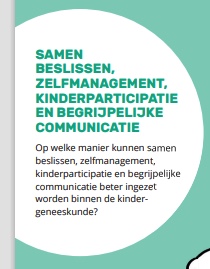 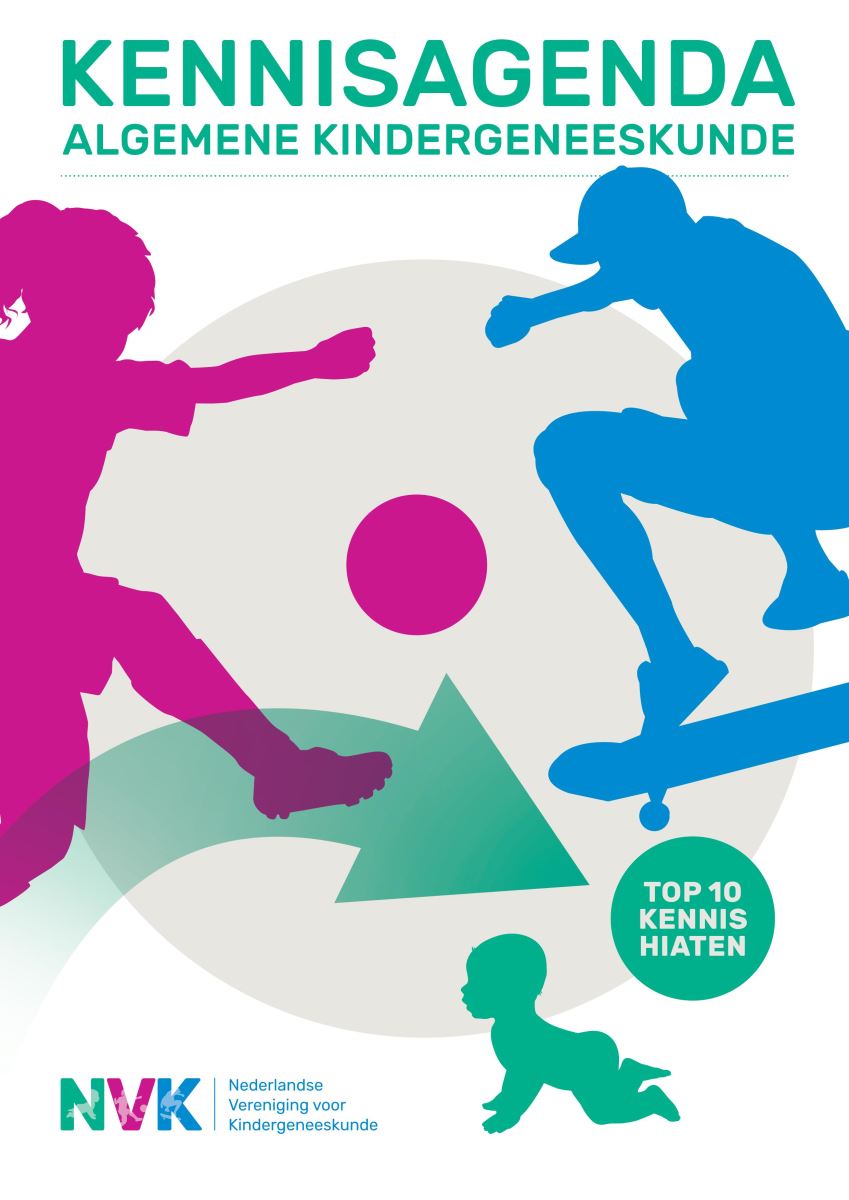 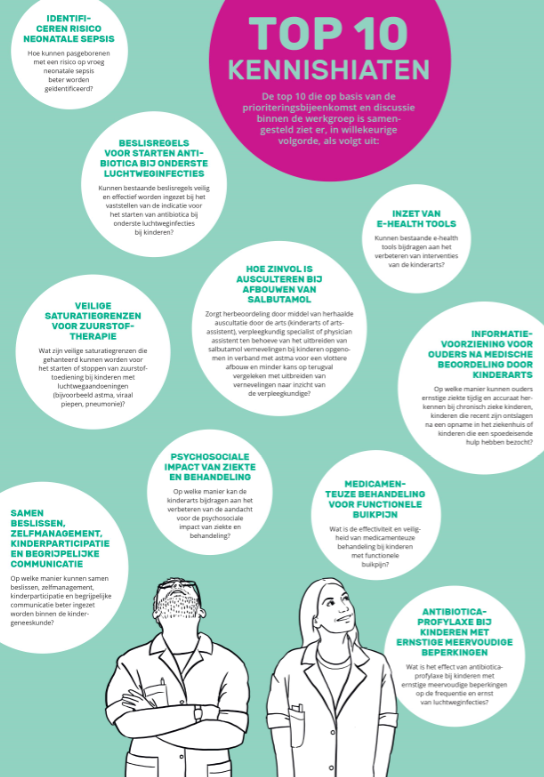 6
Kindparticipatie
Wat is het?


		Hoe meet je het?


				Hoe bevorder je het?
7
Scoping review: 1971 - 2021; 39 publicaties
Participatie: verbaal  > Percentage spreek-tijd/ beurten

Kind 4-14%  (ouder tot 35%, dokter tot 60%)





	Patient Educ Couns. 2023 Apr 11;113:107749. doi: 10.1016
8
Kindparticipatie over de afgelopen 50 jaar
z
9
10
Kwalitatief: wat willen kinderen zelf?
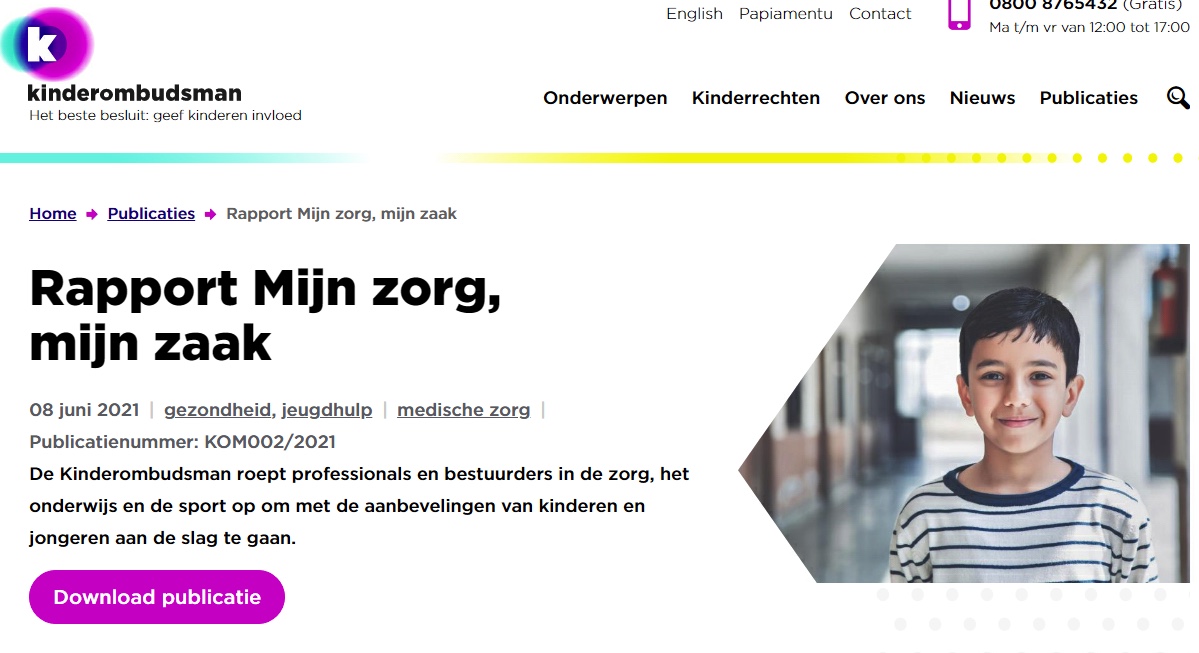 3
1
Informatie direct van de zorgverlener horen
Meedoen met beslismomenten
2
Gehoord worden
11
Bevordering van participatie
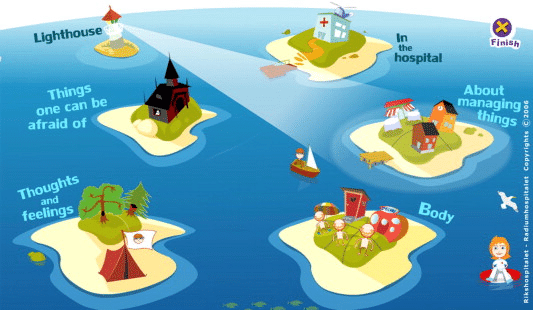 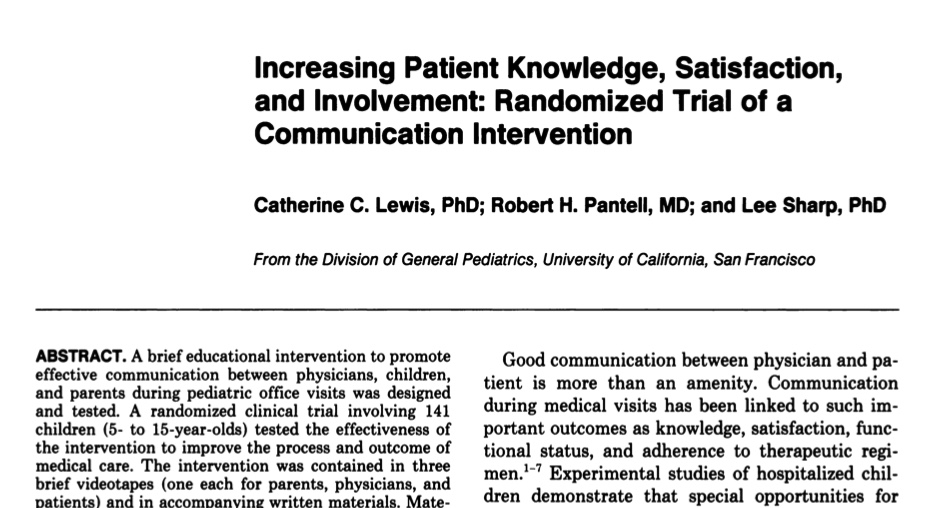 RCT: Lewis et al. 1991
Sisom: eHealth
12
Samenvatting
1
Kindparticipatie blijft beperkt
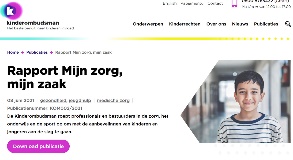 2
Kinderen willen wel meepraten
3
Bevorderende tools/ training nodig
(voor alle gesprekspartners)
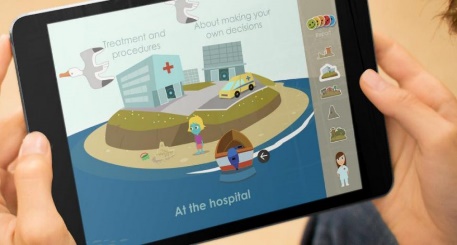 van Woerden et al. Patient Educ Couns. 2023
13
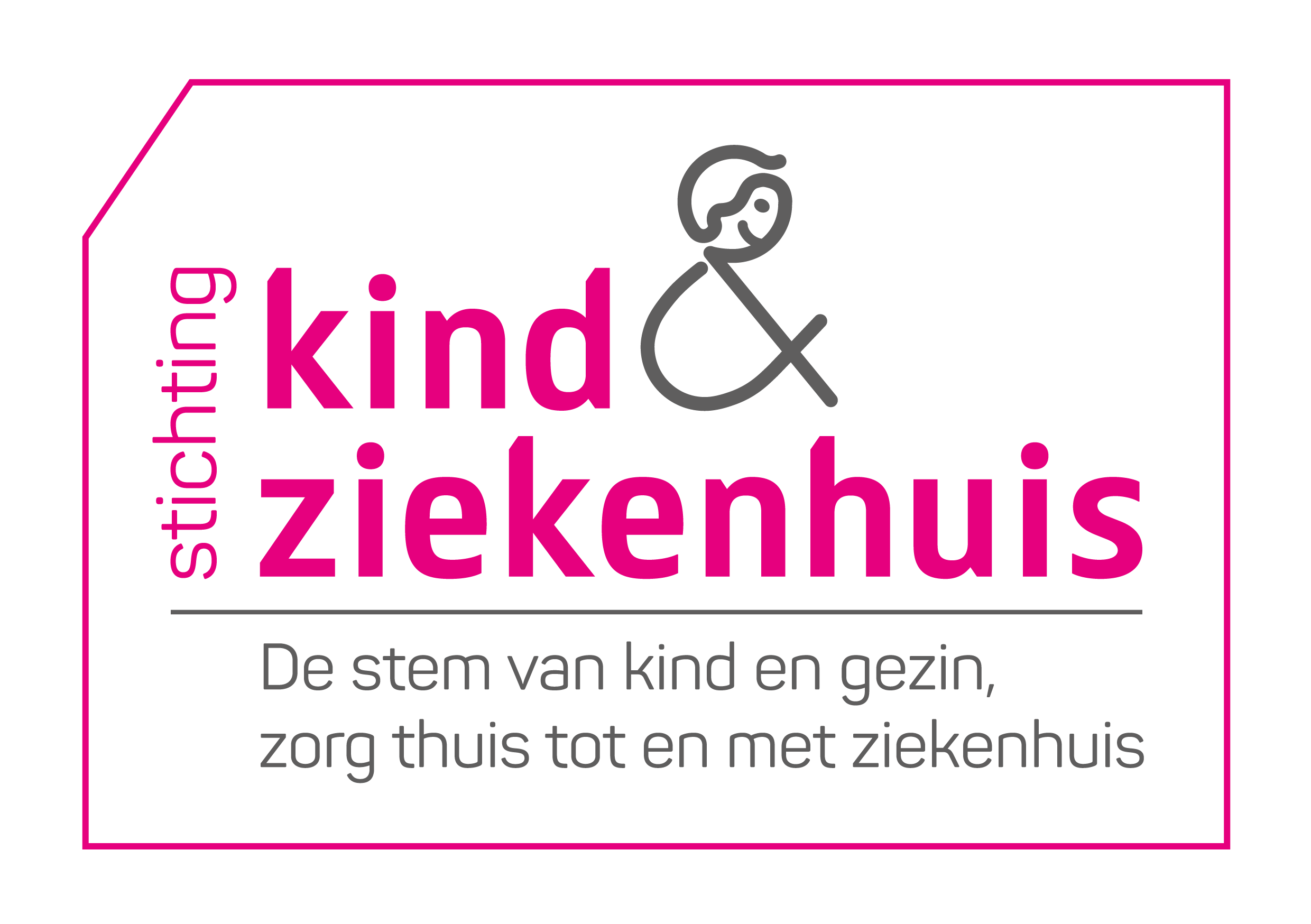 Een goed gesprek… …wat er nodig is volgens de kinderen!Anne Swinkels – Stichting Kind en Ziekenhuis
samen met Tijn
[Speaker Notes: Hallo allemaal,

Mijn naam is Anne Swinkels, ik werk bij Stichting Kind en Ziekenhuis. Wij zijn de patiëntenorganisatie voor kind en gezin en waren ook betrokken bij het opstellen van de PROMs. Daar ga ik jullie vandaag niets over vertellen, maar ik ga verder waar Chris gebleven was. Kindparticipatie in de spreekkamer blijft achter en dan kun je je afvragen, hoe kan dat nou? Wat moeten we als specialisten doen om er voor te zorgen dat we een goed gesprek hebben met kinderen? Als Kind en Ziekenhuis weten we dat; door veelvuldig in gesprek te gaan met kinderen en hun ouders hebben we in kaart kunnen brengen wat er beter kan en vooral ook moet!
Ik geef deze presentatie niet alleen, of nou ja, een beetje. Vooraf heb ik gepraat met Tijn. Tijn is 12 jaar en een echte ervaringsdeskundige in de zorg. Hij is lid van onze KinderAdviesRaad en samen met hem ga ik jullie meenemen langs wat er voor kinderen belangrijk is om een goed gesprek te kunnen hebben.]
Tijd
Tijd in de spreekkamerTijd om na te denken over beslissingenVooral geen druk
15
[Speaker Notes: Het misschien wel meest voor de hand liggende, krachtigste aspect is Tijd. Eens luisteren wat Tijn hierover te zeggen heeft:

Zoals je hoort, een kind voelt op z’n klompen aan of je haast hebt en echt de tijd neemt en hebt. Maar het stukje tijd gaat eigenlijk nog veel verder. Tijd houdt ook in dat er tijd is om over beslissingen na te denken, later nog terug te komen op dingen. En vooral geen druk. Als arts wil je misschien snel verder, maar voor kinderen is het soms echt nodig om even ergens wat langer over te kunnen denken. Leg een kind vooral geen druk op.]
Vertrouwen
Praat niet over mij maar met mij, zeker als ik er zelf gewoon bij ben!Ben eerlijk tegen kinderen, houd je aan je afspraken en kom je beloftes na
16
[Speaker Notes: Vertrouwen. Ik vroeg aan Tijn, wanneer heb je nou het gevoel dat een dokter jou niet zo intereseert? Daarop zei hij het volgende:
Eigenlijk komt dit neer op: praat niet over mij maar met mij, zeker als ik er zelf gewoon bij ben. Want niets is zo vervelend dat jij wat te zeggen hebt, maar er niemand naar je luistert. Vertrouw het kind en in wat het zegt en ja je mag dingen ‘controleren’ bij ouders, maar neem een kind serrieus. Hierbij hoort ook dat je eerlijk bent, je je aan afspraken houdt en zeker beloftes nakomen. Hoe kan een kind zich veilig bij je voelen als je dit niet eens doet?]
Ruimte
Kinderen weten vaak niet eens dat ze zelf iets naar voren mogen brengen.En als ze het weten….gaat het niet vanzelf
17
[Speaker Notes: Ruimte. Ruimte is misschien wel het toverwoord voor kinderparticipatie en het voeren van een goed gesprek.
Tijn is inmiddels een expert en weet dus wel wat zijn rechten zijn, luister maar.
Maar voor heel veel kinderen is dit toch wat anders. Kinderen weten vaak niet eens dat ze zelf dingen in een gesprek naar voren mogen brengen. En als ze het al weten, is dat nog steeds lastig en moeilijk en eng. Creeer hier dus ruimte voor. Ben toegankelijk en geintereseerd in het kind, luister naar alles wat het te zeggen heeft en vraag niet alleen op het einde nog even “oh hadden jullie nog vragen”.]
Echt luisteren
Vul niet voor mij in wat ik denk of voel, maar vraag het gewoon. Ben oprecht geïnteresseerd in wie ik ben, wat ik wil en wat er voor mij belangrijk is.
18
[Speaker Notes: Luister naar mij! En luister echt naar mij. Ik vroeg aan Tijn, wordt er altijd naar jou geluisterd: Hij zei dit:
En daarna vroeg ik, maar wat is nou echt luisteren? Waarop hij het volgende te zeggen had.

Verlaag je tot het niveau van het kind en vraag gewoon raak. Vul vooral niet in voor mij wat ik denk of voel en luister dus ook echt wat ik te zeggen hebt. Ben oprecht geintereseerd, want ik heb heus wel wat te vertellen.]
Volledige uitleg
Betrek een kind bij het hele proces, van begin tot eind en leg alles uit tot die het snapt.“De dokter mag pas weg, als ik het helemaal snap”
19
[Speaker Notes: Volledige uitleg. Niets is zo vervelend als iets niet snappen en er dan ook nog keuzes over moeten maken. Alles staat of valt bij een goede uitleg. Dus, Tijn, heb jij die altijd gehad?Deze antwoorden zijn echt exemplarisch voor wat wij zo vaak horen. Als kinderen niet snappen wat je vertelt, denk je dan echt dat ze daarna nog mee willen praten? En ga ook niet pas halverwege kinderen betrekken, maar vanaf begin tot eind (en daarna) en leg gewoon alles uit. Dat mag ook met moeilijke woorden, maar denk na over hoe en wat toegankelijk is. 
Een van de kinderen die we nog meer spraken zei het volgende: De dokter mag pas weg als ik het helemaal snap. Pas dan kun je samen gaan beslissen en kinderen echt de ruimte geven.]
RuimteTijdVolledige uitlegEcht luisterenVertrouwen
“Samen beslissen met kinderen is het betrekken van en het bespreken met het kind gedurende het hele proces van alle aspecten van de ziekte, de behandeling, de zorg, de ondersteuning en de gevolgen daarvan voor het leven van het kind, nu en later, in alle leefdomeinen.”
De PROM en andere tools als basis
20
[Speaker Notes: De PROM kan helpen om ouders en kinderen ook bewust te maken van dat zij ook iets mogen inbrengen!]
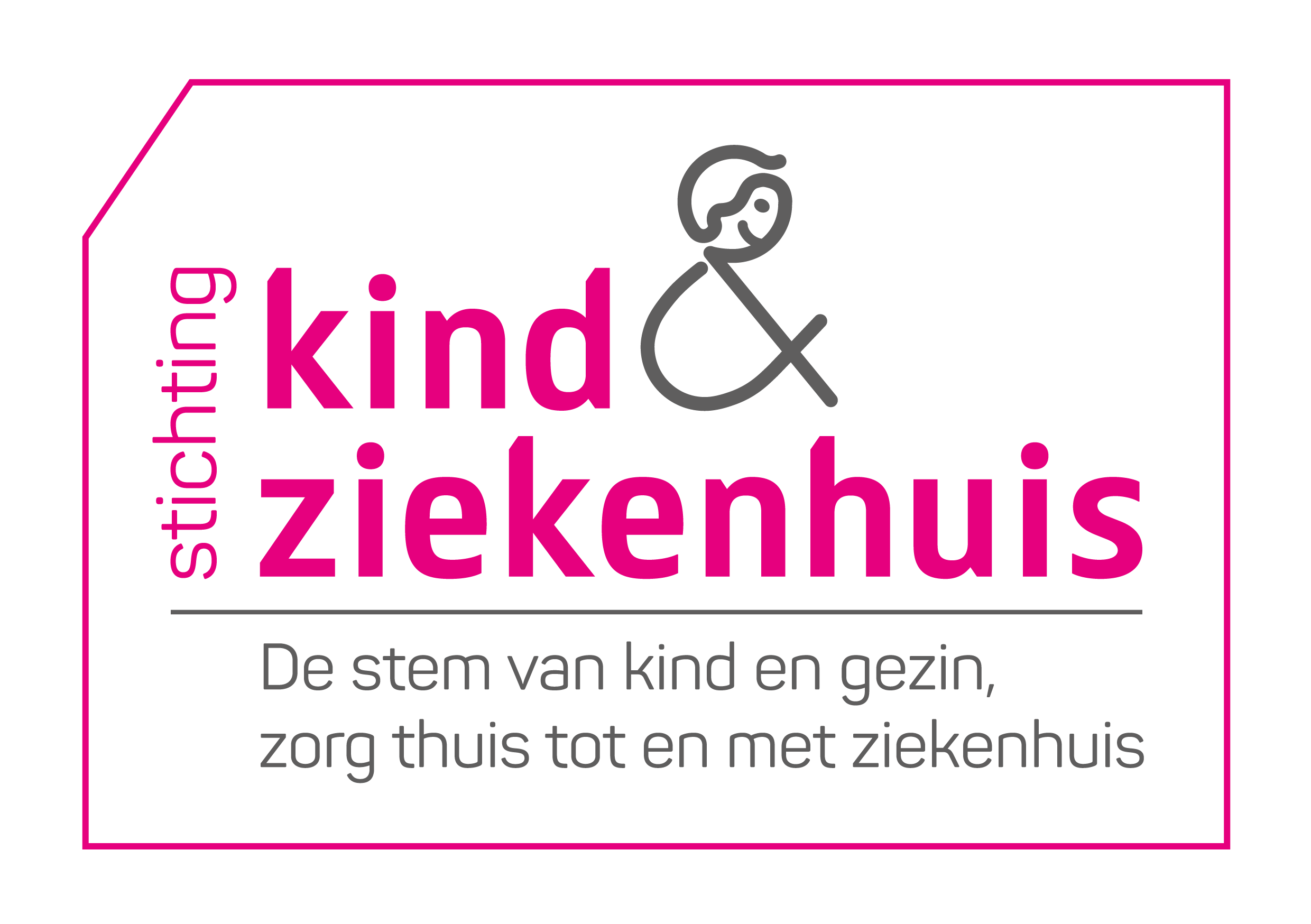 Een goed gesprek… wat er nodig is volgens de kinderen!
Meer op: kindenziekenhuis.nl
 “een grote stem voor kleine mensen”
21
De set Generieke PRO(M)s voor kinderen
Lotte Haverman & Martijn Oude Voshaar
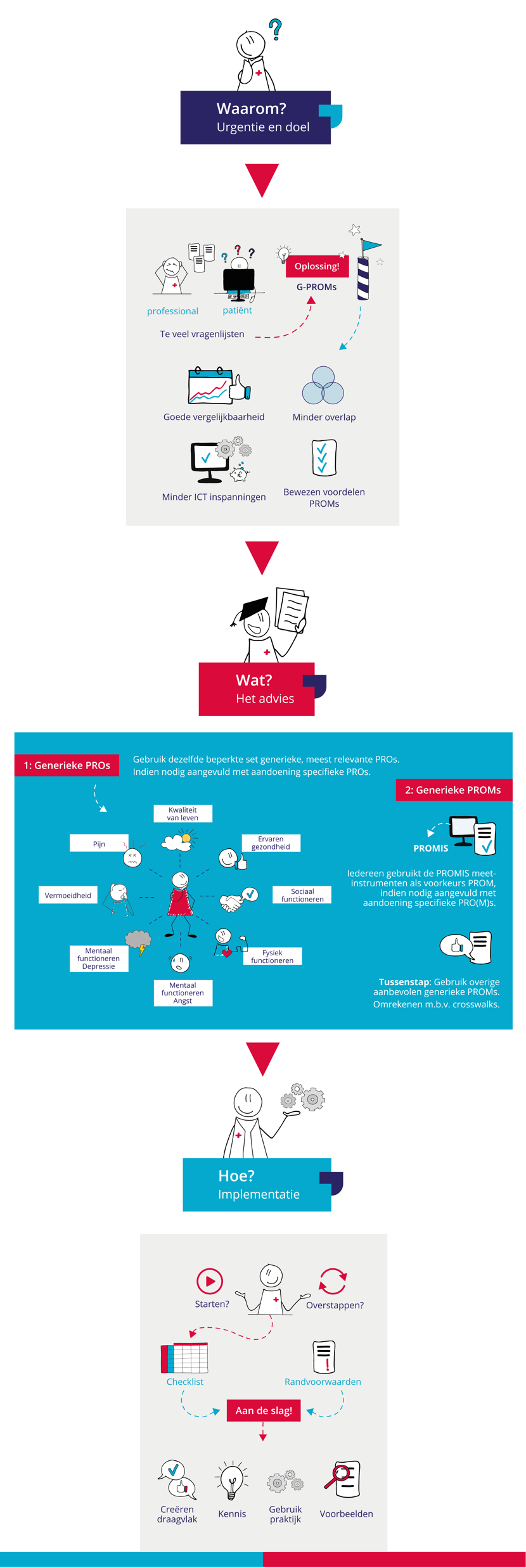 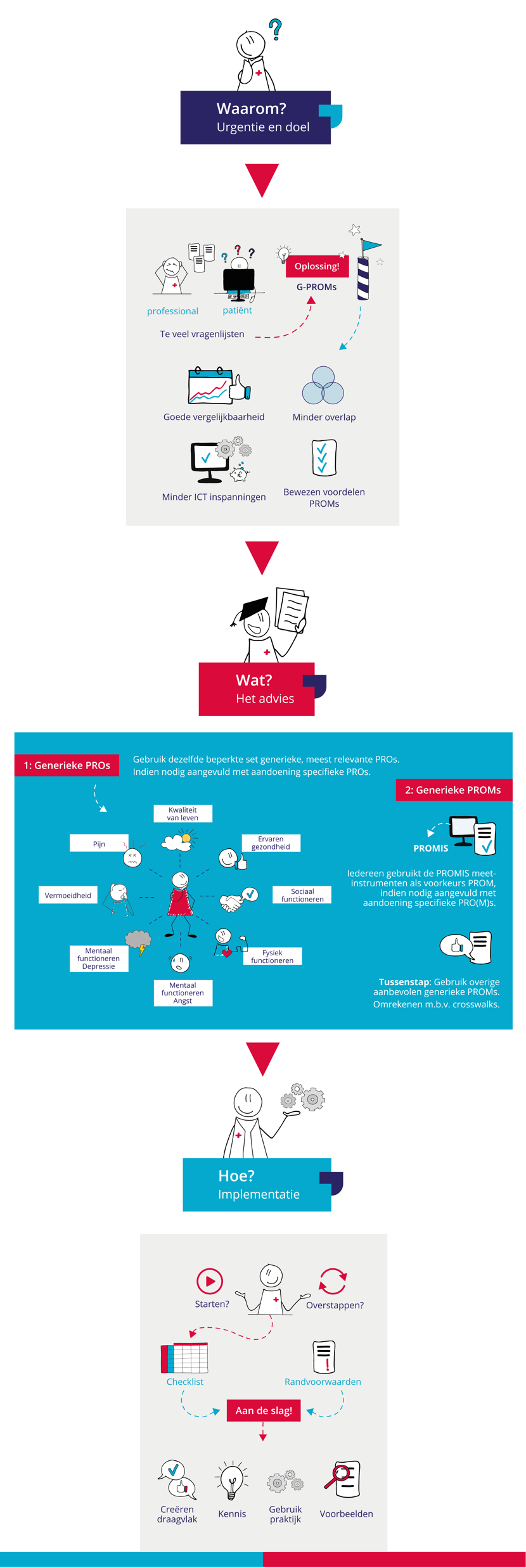 23
Generieke PRO
Meet een PRO (uitkomst, domein) die voor veel patiënten relevant is
Breed inzetbaar en vraagt naar klachten/beperkingen in het algemeen
Niet als gevolg van een bepaalde aandoening/ziekte
Sociaal functioneren
Pijn
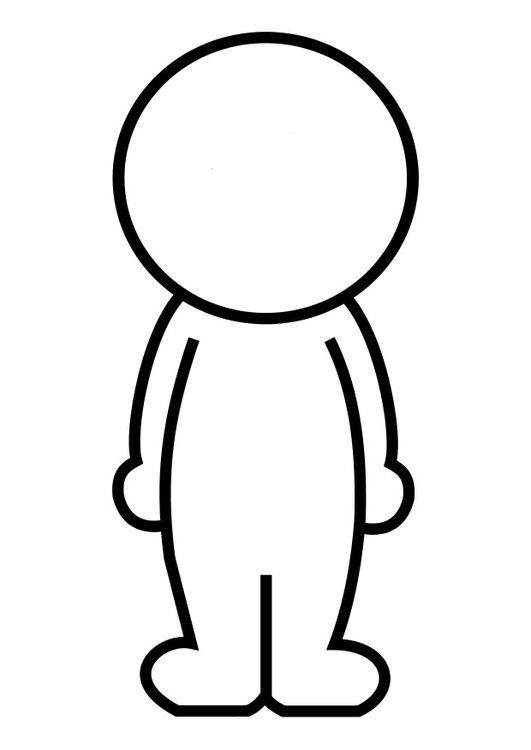 Fysiek functioneren
Angst
Vermoeidheid
24
Opdracht en aanpak
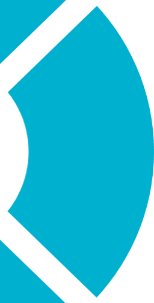 PROM
CYCLUS
Binnen scope van de werkgroep Generieke PROMs
Bepalen doel conform uitgangspunten programma UZ
Vaststellen van kernset generieke PROs en hanteerbare en begrijpelijke PROMs voor kinderen voor gebruik binnen het programma Uitkomstgerichte Zorg
Volg daarbij de werkwijze van de set generieke PRO(M)s voor volwassenen
Buiten scope van de werkgroep Generieke PROMs
1
DOEL
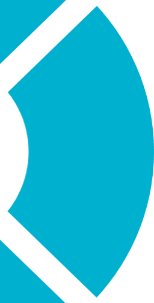 Selecteren generieke PROs
2
8
GEBRUIK
SELECTIE
Selecteren bestaande generieke PROMs
3
7
4
INDICATOR
5
6
PROM-Toolbox - https://www.zorginzicht.nl/kennisbank/Paginas/prom-cyclus-fasen.aspx
25
Stap 1: Doel
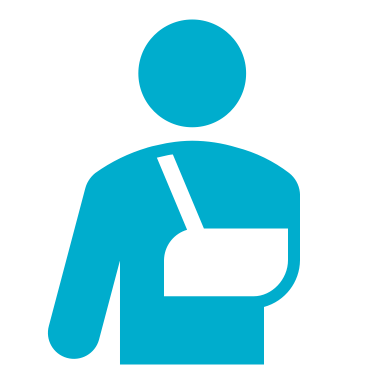 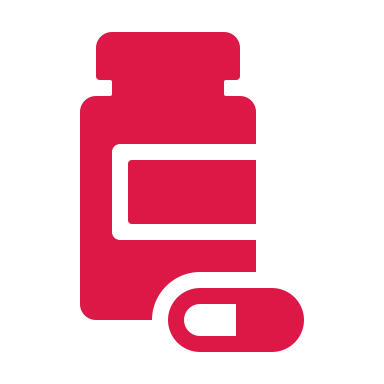 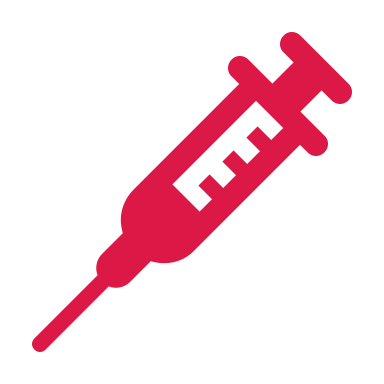 In de dagelijkse zorg ter ondersteuning van het proces van samen beslissen
A
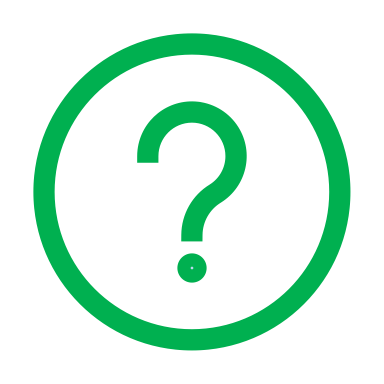 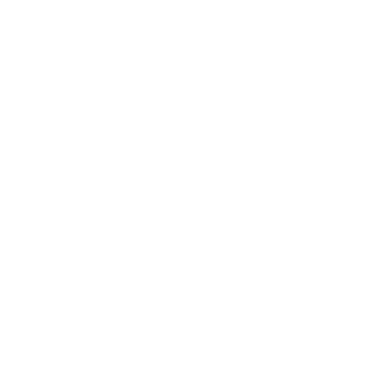 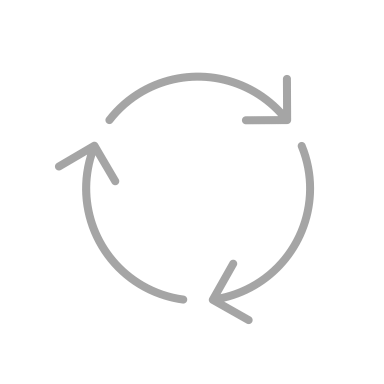 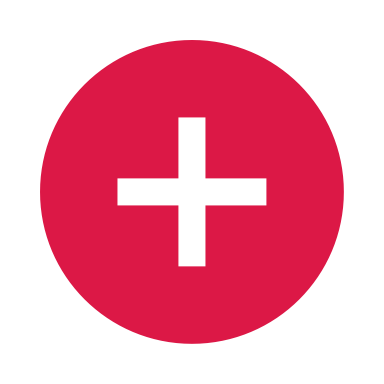 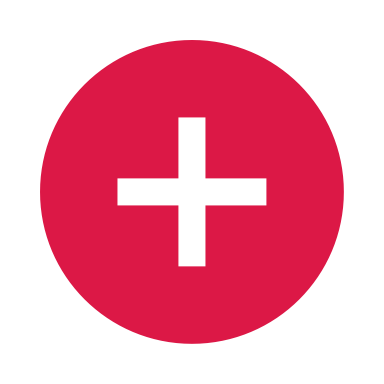 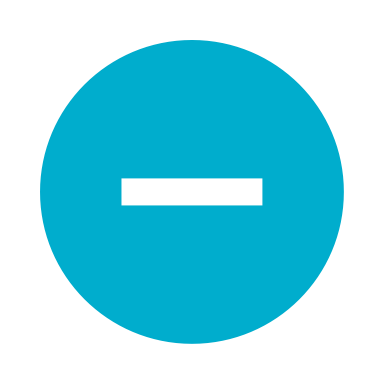 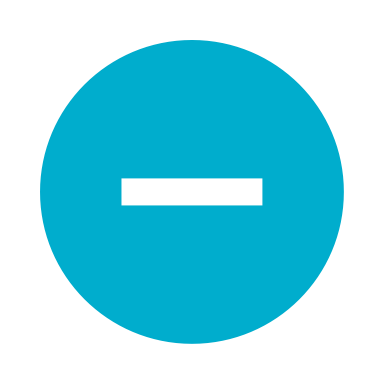 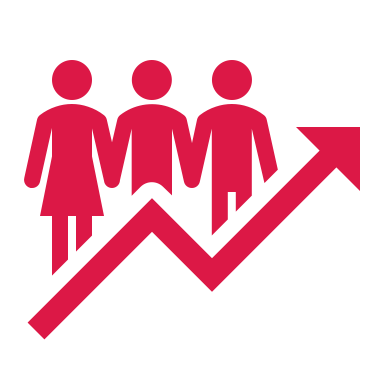 B
Input bieden voor leren en verbeteren onder zorgprofessionals
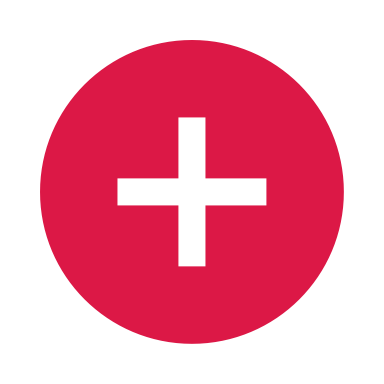 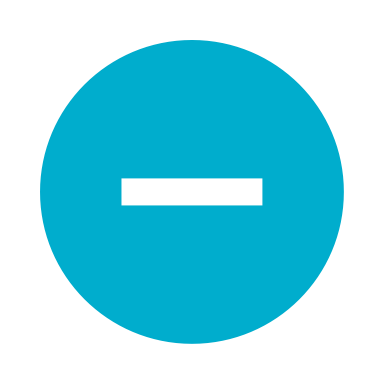 26
Stap 2: Selectie PROs
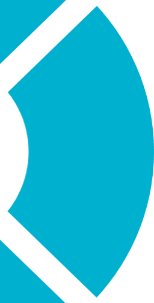 PROM
CYCLUS
Binnen scope van de werkgroep Generieke PROMs
Bepalen doel conform uitgangspunten programma UZ
Buiten scope van de werkgroep Generieke PROMs
1
DOEL
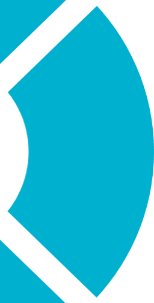 Selecteren generieke PROs
2
8
GEBRUIK
SELECTIE
Selecteren bestaande generieke PROMs
3
7
4
INDICATOR
5
6
PROM-Toolbox - https://www.zorginzicht.nl/kennisbank/Paginas/prom-cyclus-fasen.aspx
27
Stap 2: Selectie generieke PROs
Fase 1
Inventarisatie
Fase 2
Kernset
Fase 3
Operationalisatie
Fase 4
Achterbanconsultatie
28
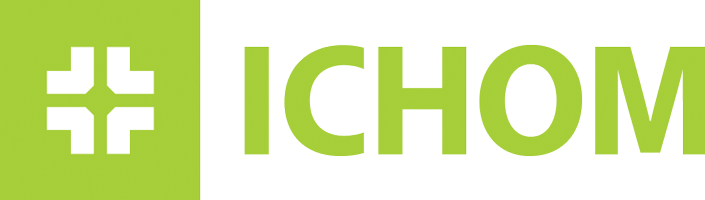 Inventarisatie
Positieve Gezondheid
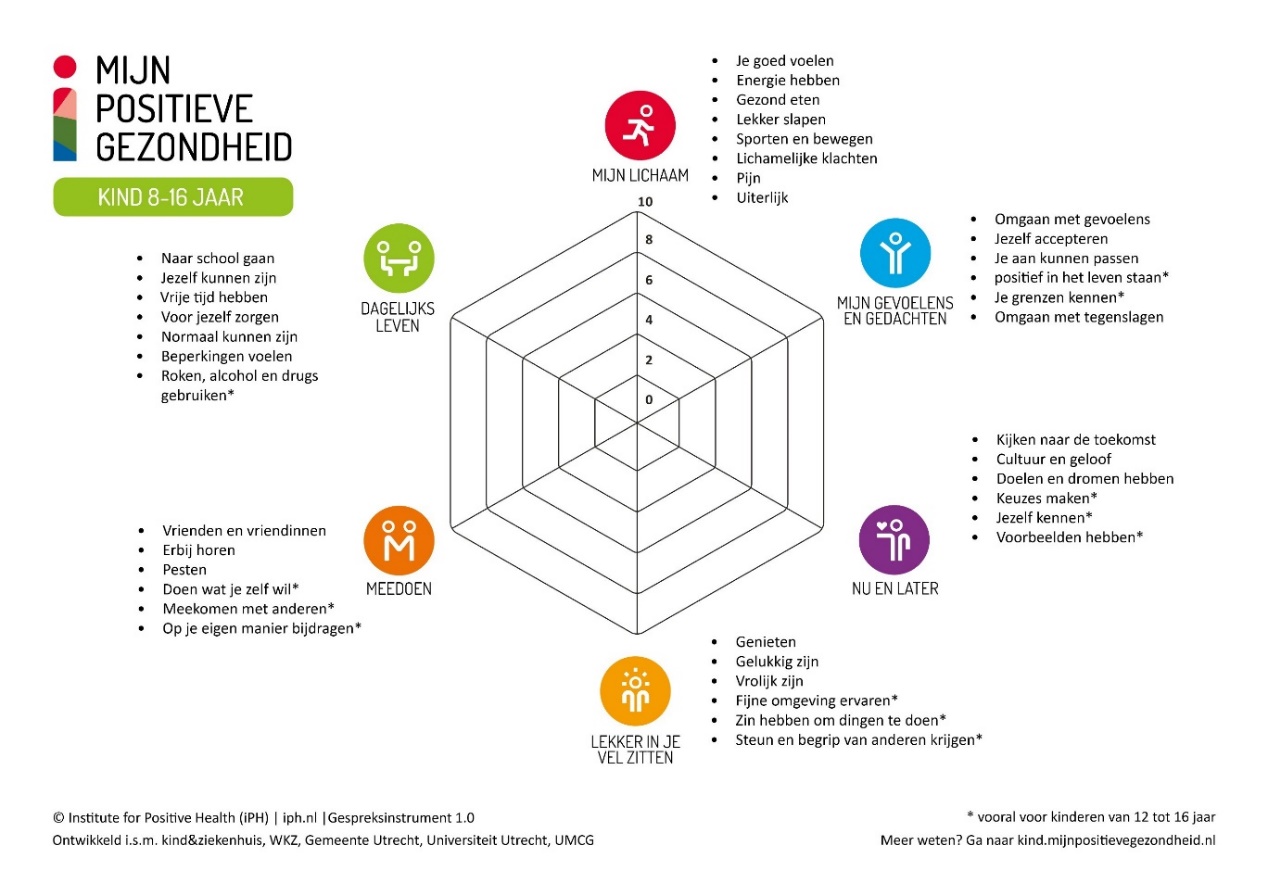 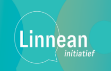 Linnean Menu Generieke PROMs
Bestaande initiatieven
PROMIS Pediatric Self-Reported Health
Overall Pediatric Health
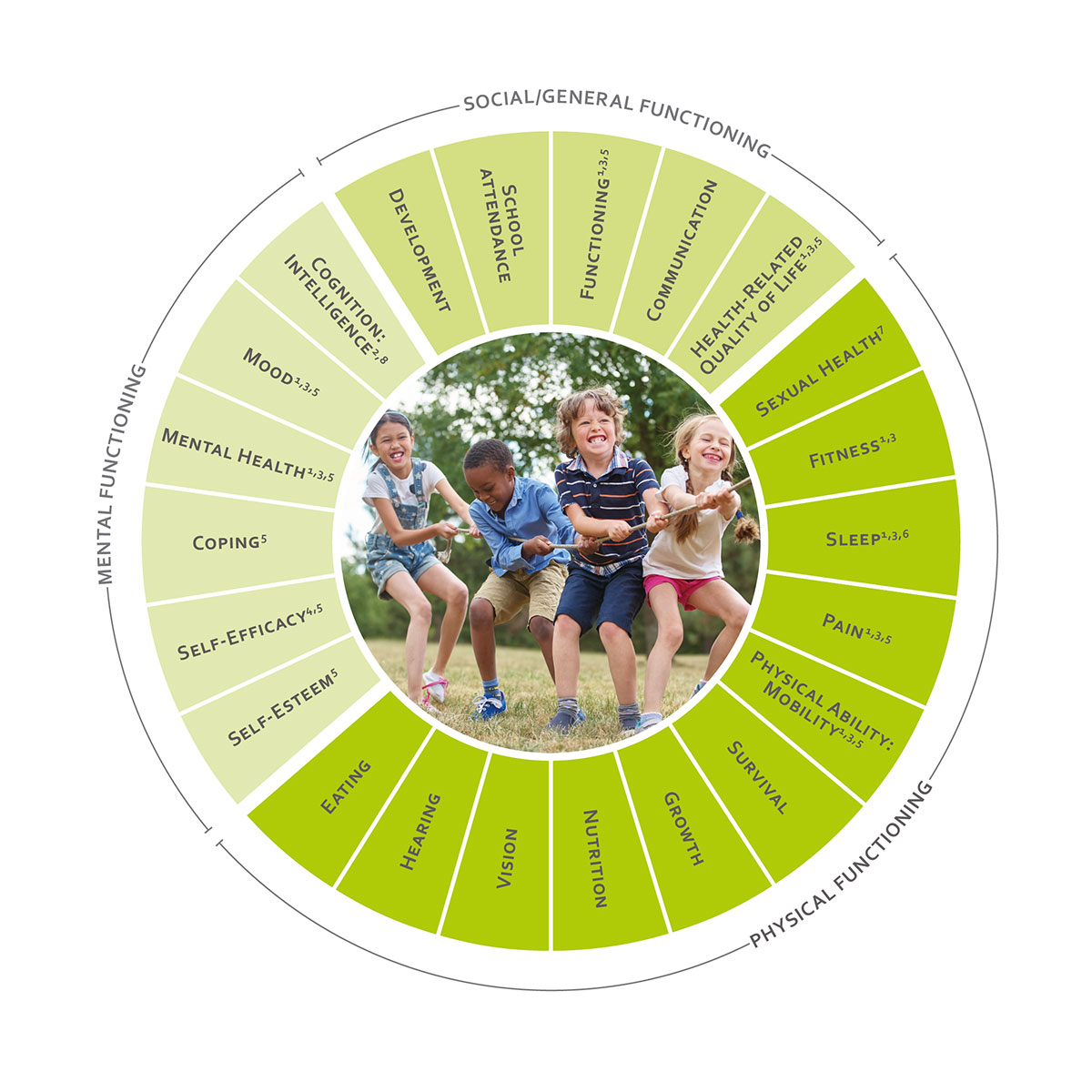 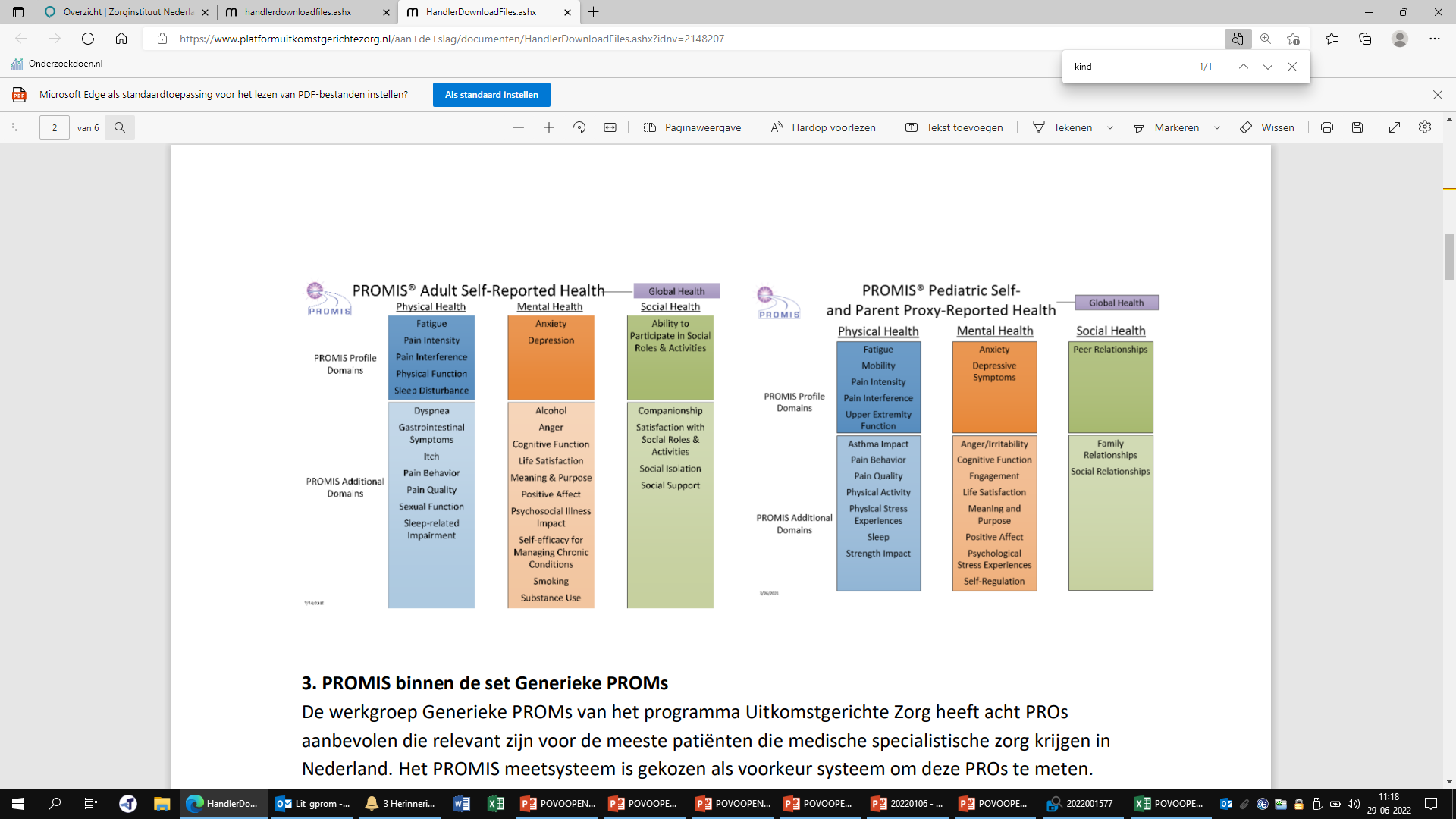 29
Familie
School
School: functioneren 
en verzuim
Impact op
familie
Kwaliteit van leven
Ervaren gezondheid
Cognitie
Algemene 
Gezondheid/ 
klachten
Kwaliteit 
Van leven
Sociaal 
participeren
Inventarisatie
Cognitief 
Functioneren: 
intelligentie
Kwaliteit van 
leven
Fysieke 
ontwikkeling
Fysiek
groei
Groei & 
ontwikkeling
Problemen 
oplossen
Voeding
Sociaal functioneren/ Participatie
Cognitie
drinken
eten
Sociaal 
functioneren
Ontwikkeling
mijlpalen
Familie 
cohesie
Interactie
Met ouders
Lichamelijk
functioneren
Motor 
function
Emotioneel 
functioneren
Stemming en 
emoties
Mentaal/ Emotioneel
communicatie
School
School
voeding
Kwaliteit 
van leven
Sociaal
functioneren
Inventarisatie 
Een eerste inventarisatie heeft plaatsgevonden op basis van: 
Bestaande initiatieven zoals Linnean menu generieke PROMs, ICHOM Overall Pediatric Health set
Een inventarisatie van PROs die de werkgroepleden (N=9) belangrijk vinden (zie hiernaast)
Clustering
Tijdens een werksessie zijn de PROs uit de verschillende initiatieven door de werkgroep geclusterd. Dit was input voor de verdere selectie van PROs.
Fysiek 
activiteit
Communicatie
Lekker in 
je vel zitten
Ervaren 
gezondheid
Algemene 
Gezondheid
ontwikkeling
Cognitieve 
ontwikkeling
Cognitief 
functioneren
Angst
Fitness
Humeur
Temperament
Fysiek 
functioneren
Emotioneel
voedingsgedrag
Uitvoeren 
Sociale 
activiteiten
Anxiety
Eten
Depressie
Sociale 
interactie
Groei en 
Ontwikkeling
Upper
Extremity
function
Ontwikkeling
(spraak/taal/
motorisch)
Mentaal
Internaliserend
Gedrag (angst/ 
depressie)
Uitvoeren 
Dagelijkse
activiteiten
Meedoen
Mentale 
gezondheid
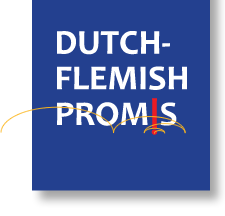 vermoeidheid
Anxiety
Depressiviteit
Uitvoeren
Sociale
rollen
Relatie met 
anderen
Slaap
Vermoeidheid
zingeving
Lekker in je 
vel zitten
Vrije tijd (peers)
Dagelijks leven
Mijn lichaam
Fysiek 
functioneren: 
mobiliteit
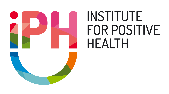 Vermoeidheid
Spel en 
interactie
slaap
Pijn 
interference
Mobiliteit
Pijn 
intensiteit
Upper extremity 
function
Omgang 
vrienden
Psychosociaal 
functioneren
Mobiliteit
Fatigue
Kwaliteit 
van leven
Meedoen
Mijn gevoelens 
en gedachten
Nu en later
Anxiety
Mijn gevoelens
En gedachten
Uitvoeren 
dagelijkse
activiteiten
Werkgroep Generieke PRO(M)s voor kinderen
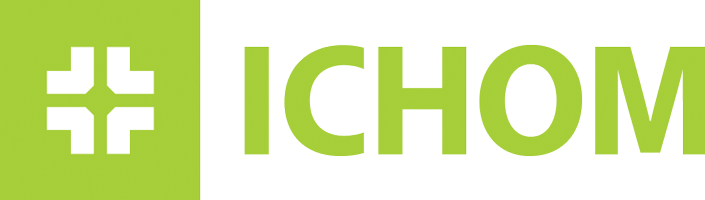 Mijn lichaam
Depressiviteit
Mentaal 
welbevinden
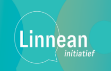 Slaap
Dagelijks
leven
Kwaliteit van
leven
groei
Interactie
Met ouders
Slaap
Psychosociaal 
functioneren
Temparament
Mentaal
Internaliserend
Externaliserend
gedrag
slaap
Pijn
Vermoeidheid
Mentale 
gezondheid
Peer
relationships
Vermoeidheid
Pijn
Lekker in je 
vel zitten
Vermoeidheid
Groei en 
Ontwikkeling
Pijn
gedrag
communicatie
Seksuele 
Ontwik
keling
Coping
Fysiek 
functioneren
Mobiliteit
Cognitief 
Functioneren: 
intelligentie
Uitvoeren van 
dagelijkse 
activiteiten
slaap
Spel en 
interactie
drinken
verslaving
motoriek
slaap
Pijn
Seksualiteit
Humeur
Sociaal 
functioneren
Communicatie
Pijn 
interference
Depressie
Ruimte voor 
Seksualiteit
Cognitie
eten
Huil
gedrag
Algemene 
gezondheid
Omgang 
vriendjes
Seksuele 
ontwikkeling
Pijn
Mentale 
gezondheid
Gehoor
Zelf
vertrouwen
Problemen 
oplossen
Angst
Pijn 
intensiteit
Sociaal
Familie 
cohesie
Cognitieve 
ontwikkeling
Uitvoeren 
dagelijkse
activiteiten
Seksuele 
gezondheid
Self-
efficacy
30
Uitvoeren van 
sociale
 activiteiten
Vermoeidheid
Emotioneel
functioneren
Emotioneel 
functioneren
Uitvoeren van 
Sociale rollen
School
Seksuele
gezondheid
Pijn
Pijn
Eten
Fitness
Self-esteem/ 
autonomie
Fysiek 
activiteit
Zelf
redzaamheid
Fysiek
Kwaliteit van 
leven
Ervaren 
gezondheid
30
Peer relationships
Samenstelling kernset PROs
31
Stap 3: Selectie PROMs
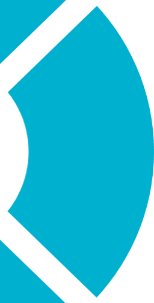 PROM
CYCLUS
Binnen scope van de werkgroep Generieke PROMs
Bepalen doel conform 
uitgangspunten programma UZ
Buiten scope van de werkgroep Generieke PROMs
1
DOEL
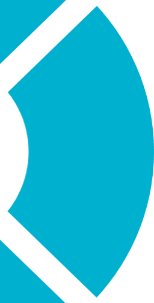 Selecteren generieke PROs
2
8
GEBRUIK
SELECTIE
Selecteren bestaande generieke PROMs
3
7
4
INDICATOR
5
6
PROM-Toolbox - https://www.zorginzicht.nl/kennisbank/Paginas/prom-cyclus-fasen.aspx
32
PROs en PROMs
PROs
PROMs
Fysiek functioneren
Angst
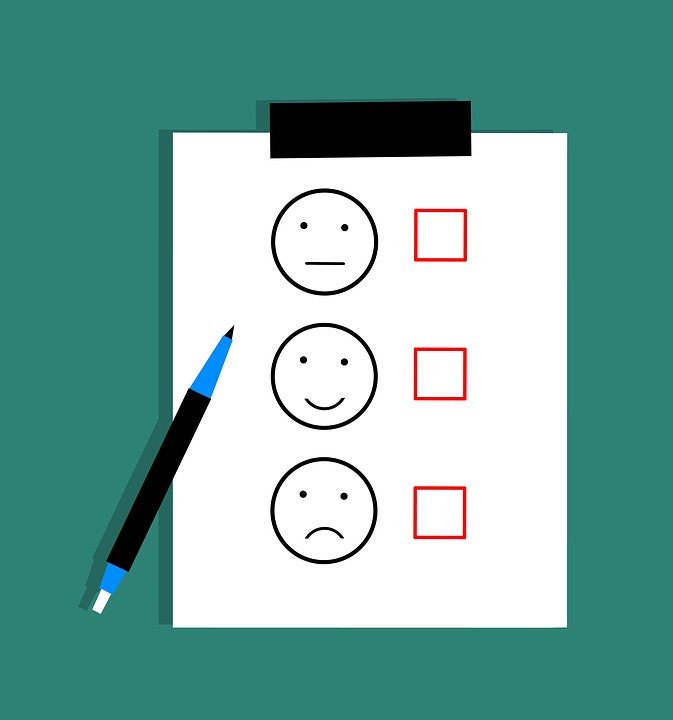 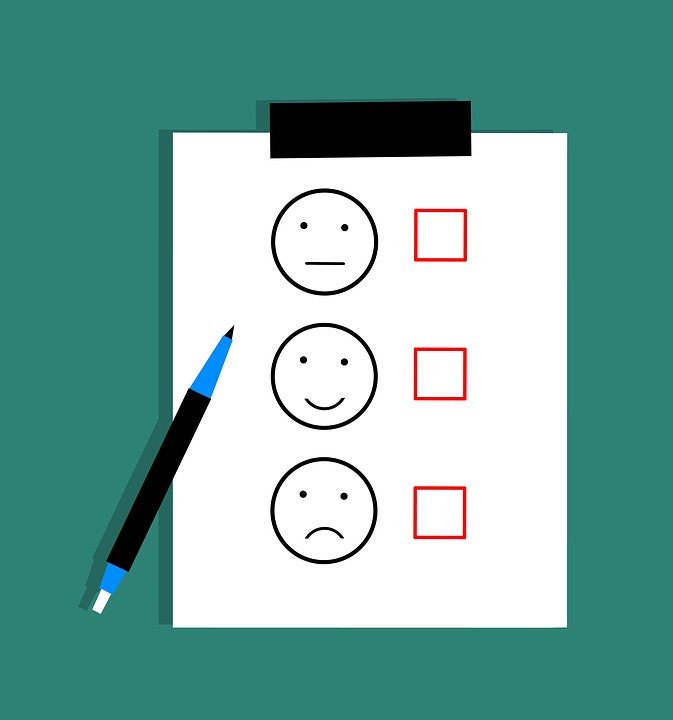 Sociaal functioneren
Pijn
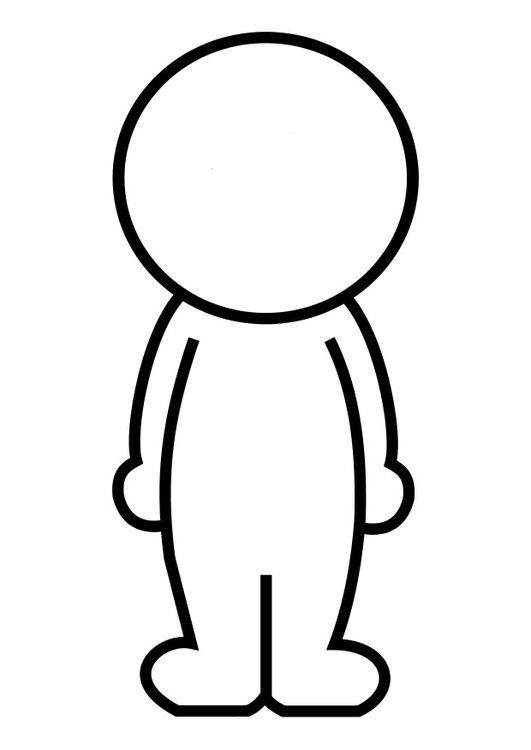 Fysiek functioneren
Sociaal functioneren
Vermoeidheid
Angst
Vermoeidheid
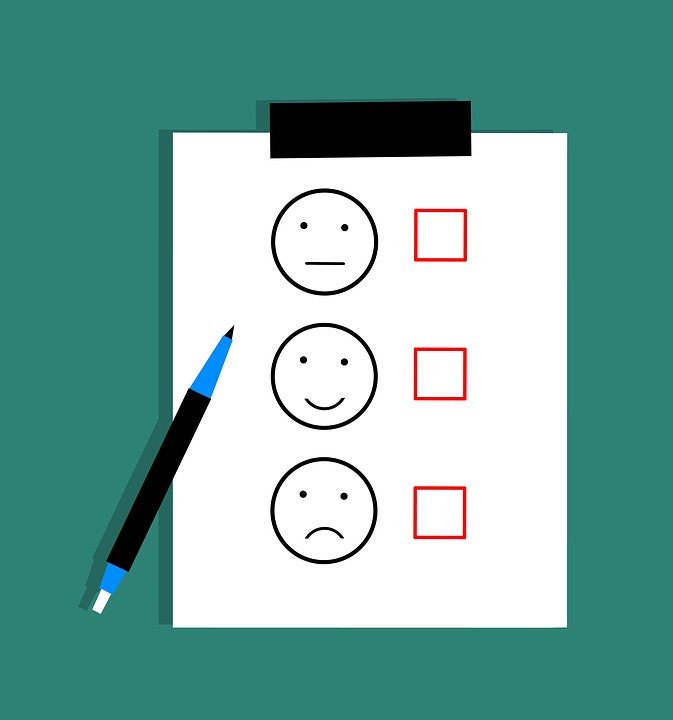 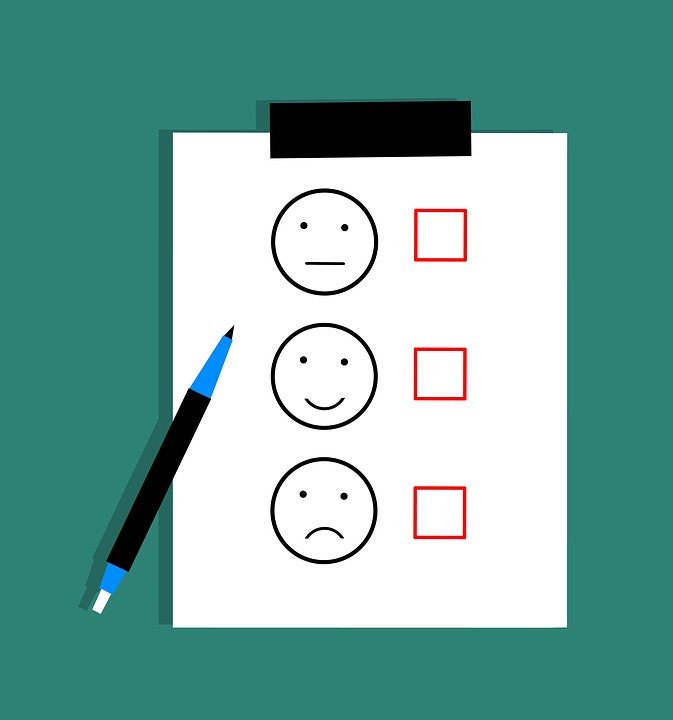 33
Selectiecriteria PROMs
Inhoudsvaliditeit
Relevantie en volledigheid: meet de PROM de beoogde PRO?
Hanteerbaarheid
Pharos-sneltest begrijpelijke vragenlijst (>12 jaar)
Max aantal items
Geen kosten
Dezelfde vragenlijst voor ouder (bij jonge kinderen) en kind m.b.v. hetzelfde meetsysteem
Toepasbaar bij een brede leeftijdsrange
Klinimetrische eigenschappen 
Validiteit, betrouwbaarheid, responsiviteit
34
Stap 3: Selectie generieke PROMs*
1. PROMs geïdentificeerd vanuit literatuuronderzoek
2. PROMs aangedragen door de werkgroep generieke PROMs voor kinderen
Identificatie
Longlist Generieke PROMs  315 PROMs
Geselecteerd
1. Is de PROM een generiek meetinstrument?
267 PROMs geëxcludeerd
Evaluatie
Waarschuwing
2. Meet de PROM het beoogde PRO-construct?
Fase 1
Identificatie
Niet geselecteerd
Zorgvuldige proces dat door methodologen van het programma UZ en de methodologische experts is uitgevoerd.

Zie het adviesrapport voor verdere toelichting.
Initiële beoordeling
* Sommige PROMs bestaan uit meerdere subschalen . Daarom is het totaal aantal PROMs voor de fase ‘criteria beoordeling’ in werkelijkheid hoger dan de shortlist Generieke PROMs.
Shortlist Generieke PROMs per PRO  48 PROMs*
1. 
Kwaliteit van leven
2. 
Ervaren gezondheid
3. Sociaal functioneren / participatie
4. 
Fysiek functioneren
Mentaal functioneren
8. Vermoeidheid
9. 
Pijn
7. Boosheid
5. Angst
6. 
Depressie
7 PROMs
8 PROMs
7 PROMs
38 PROMs
27 PROMs
22 PROMs
16 PROMs
10 PROMs
7 PROMs
Fase 2
Initiële beoordeling
Voldoet de generieke PROM aan het criterium ‘inhoudsvaliditeit?’
Relevantie en volledigheid
Opnemen in kernset
Voldoet de generieke PROM aan de criteria ‘hanteerbaarheid’?
Pharos-sneltest begrijpelijke vragenlijst (>12 jaar)
Max aantal items
Geen kosten
 Dezelfde vragenlijst voor ouder (bij jonge kinderen) en kind    m.b.v. hetzelfde meetsysteem
 Toepasbaar bij een brede leeftijdsrange
Opnemen in kernset, met waarschuwing
Criteria beoordeling
Evaluatie
Niet opnemen in kernset / input  ontwikkelaganda
Voldoet de generieke PROM aan de criteria ‘klinimetrische eigenschappen’? 
Validiteit, betrouwbaarheid, responsiviteit
5-18 jaar
1-5 jaar
NRS Welbevinden
Cantril Ladder of Life
1. Kwaliteit van leven
NRS Welbevinden
Cantril Ladder of Life
1. Kwaliteit van leven
NRS Ervaren gezondheid
2. Ervaren gezondheid
NRS Ervaren gezondheid
2. Ervaren gezondheid
PROMIS Pediatric Relatie met Peers SF4a
Kidscreen-52 Child/Adolescent friends
TACQOL en TAAQOL vrienden
3. Sociaal functioneren
3. Sociaal functioneren
Fase 3
Criteria beoordeling
PROMIS Pediatric Mobiliteit SF4a
4. Fysiek functioneren
4. Fysiek functioneren
Voorstel kernset
5. Angst
PROMIS Pediatric Angst SF8a
RCADS-47 generalized anxiety
5. Angst
PROMIS Early Childhood Angst SF4a
TAPQOL PF subschaal anxiety
6. Depressie
PROMIS Pediatric Depressieve Klachten SF8a
RCADS-47 major depression
PHQ-A
6. Depressie
PROMIS Earl Childhood Depressie SF4a
PROMIS Earl Childhood Boosheid SF4a
7. Boosheid
PROMIS Pediatric Boosheid SF5a
7. Boosheid
8. Vermoeidheid
NRS Vermoeidheid
PROMIS Pediatric Vermoeidheid SF4a
CIS subschaal vermoeidheid
8. Vermoeidheid
NRS Vermoeidheid
9. Pijn
NRS Pijn
9. Pijn
NRS Pijn
10. Slaap
NRS Slaap
BISQ-R infant sleep
TAPQOL PF sleeping problems
10. Slaap
NRS Slaap
PROMIS Pediatric Slaapstoornissen
Fase 4
Fase 5
Voorstel kernset
Achterbanconsultatie
* Core Domain Set Selection According to OMERACT Filter 2.1
35
Samenstelling kernset PROMs
Leeftijdscategorieën
PROMs voor de leeftijdscategorieën 1-5 jaar en 5-18 jaar.
De keuze van deze leeftijdscategorieën was pragmatisch omdat deze categorieën in de verschillende PROMs gehanteerd worden. 

Invullen
Tot 7 jaar een proxy-PROM ingevuld door een ouder of verzorger. 
Vanaf 8 jaar vult een kind zelf de PROM in. 

Aanbevolen kernset
Overkoepelende PROs en symptomen PROs met 1-item NRS. 
Deze PROs kunnen waar nodig in de praktijk aangevuld worden met verdiepende generieke PROMs.  
Voor de PROs m.b.t. functioneren sociaal, fysiek, mentaal worden PROMs met meerdere items aanbevolen om betrouwbare scores te krijgen en op geaggregeerd niveau uitspraken te kunnen doen.
De set generieke PRO(M)s kan waar nodig aangevuld worden met aandoeningsspecifieke PROs en PROMs.
36
Samenstelling kernset PROMs – 1 tot 5 jaar
37
Samenstelling kernset PROMs – 5 tot 18 jaar
38
Voorkeurs kernset PROMs
39
NRS - Ouder-proxy
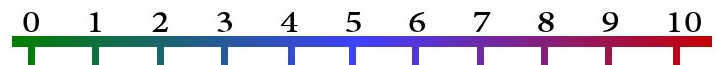 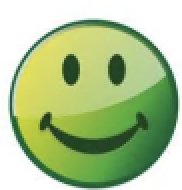 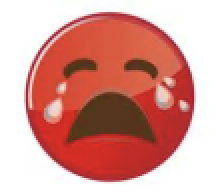 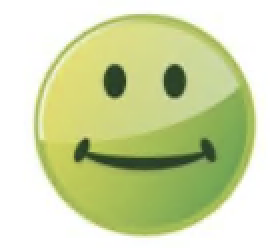 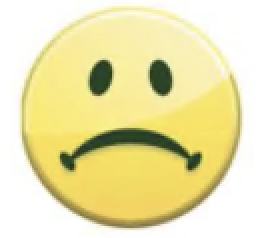 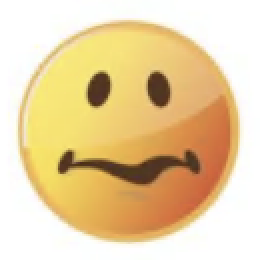 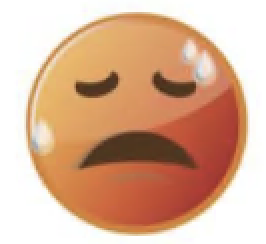 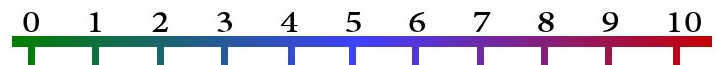 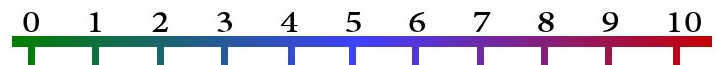 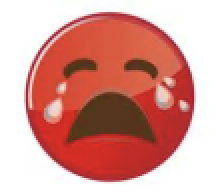 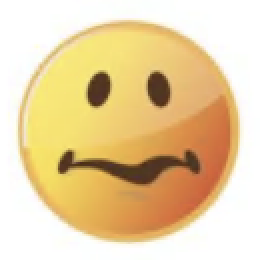 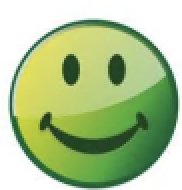 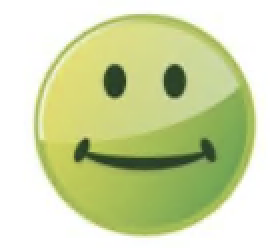 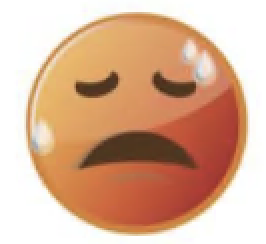 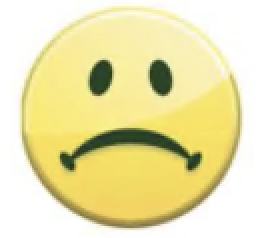 40
PROMIS - Early Childhood (1-5 jaar)
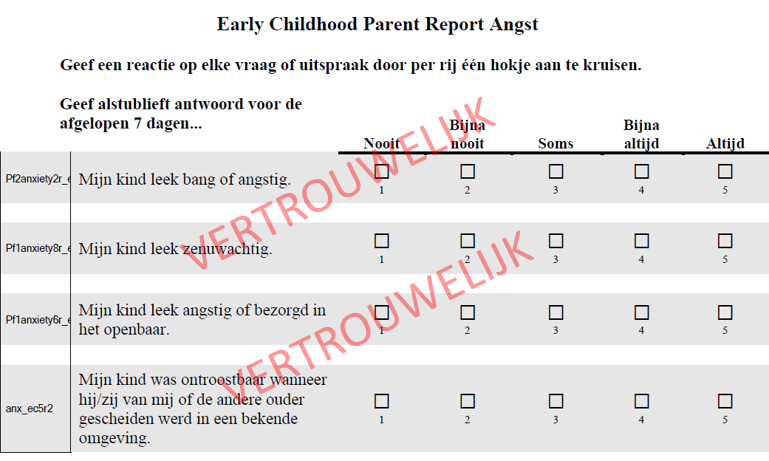 De PROMIS short forms zijn op te vragen bij Dutch Flemis PROMIS center: http://www.dutchflemishpromis.nl/index.php
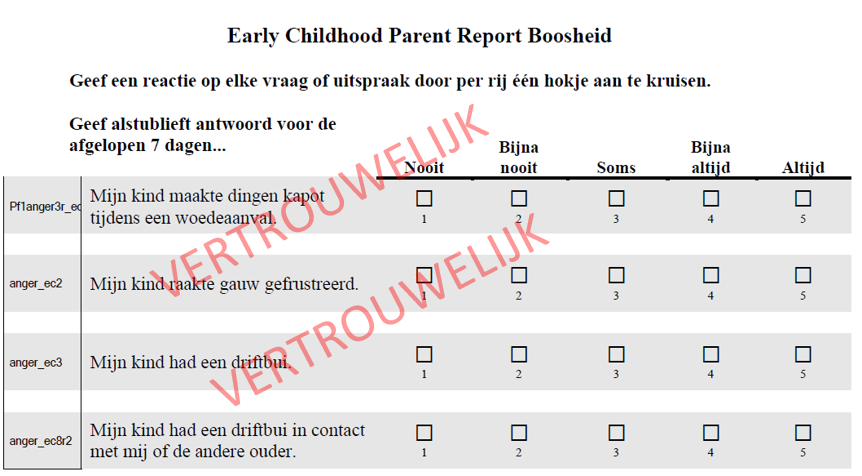 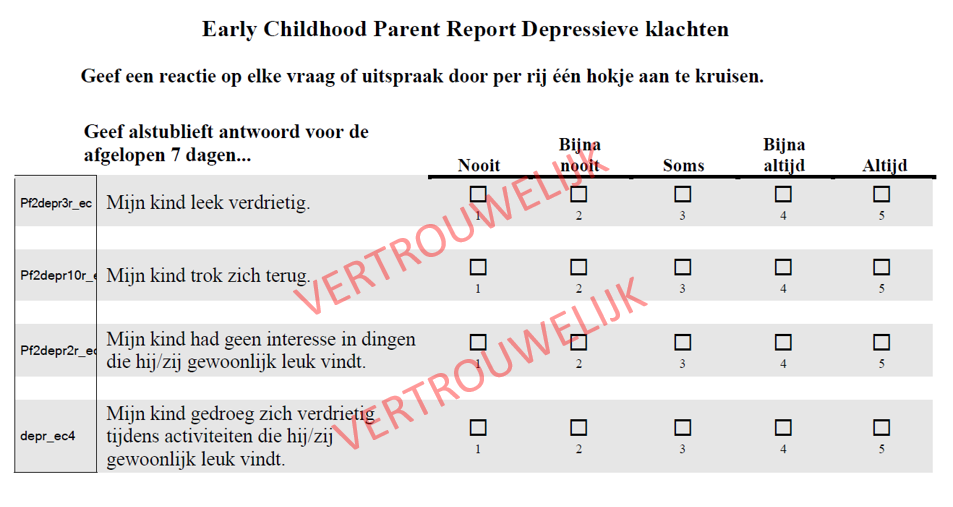 41
Voorbeelden van het gebruik van (generieke) PROMs in de praktijk
Sanne Nijhof (kinderarts sociale pediatrie, associate professor) mede namens Emma Berkelbach (MD/MSc, PhD-student)
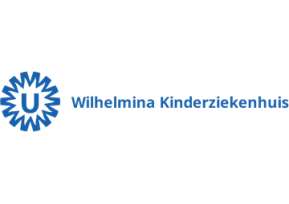 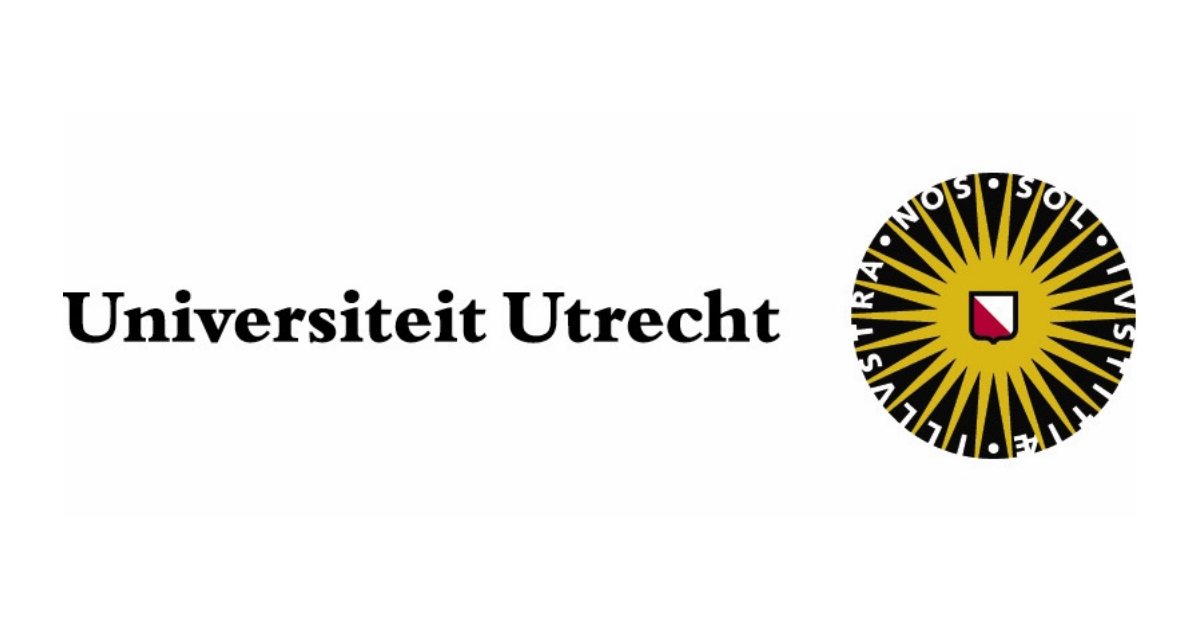 RELEVANTIE
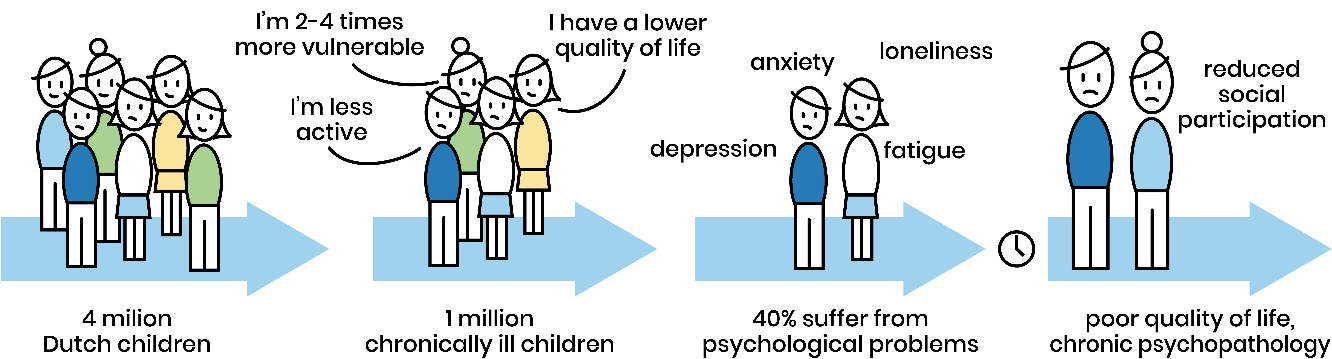 43
[Speaker Notes: Scope van het probleem in NL:
Klachten/problemen bij kinderen met chronische ziekte (fysieke klachten, psychosociale klachten)
Kinderen worden steeds ouder → effecten op de lange termijn worden van grotere invloed en passende ondersteuning belangrijker 
Wetenschappelijk onderzoek VOOR de coronacrisis laat zien dat 25% van de kinderen emotionele problemen ontwikkelen, waaronder eenzaamheid, angst, depressie of vermoeidheid. Deze problemen hebben een negatieve invloed op het welzijn en leiden tot een slechtere fysieke en mentale gezondheid en maatschappelijke participatie in de volwassenheid. 
Een recent rapport van JongPit laat zien dat het chronisch zieke kind vaker vroegtijdig school heeft verlaten en op volwassen leeftijd vaker staat ingeschreven bij het UWV, minder financieel zelfstandig is en minder vaak op zichzelf woont.
→ geeft belang aan van monitoring op mentaal welzijn middels generieke PROMs, waardoor vroegsignaleren, bspreekbaar maken, en, mbv samen beslissen, vroegintervenieren (om erger te voorkomen, sec preventie)]
ZORG VOOR HET (CHRONISCH) ZIEKE KIND
LANDELIJKE VERANDERINGEN
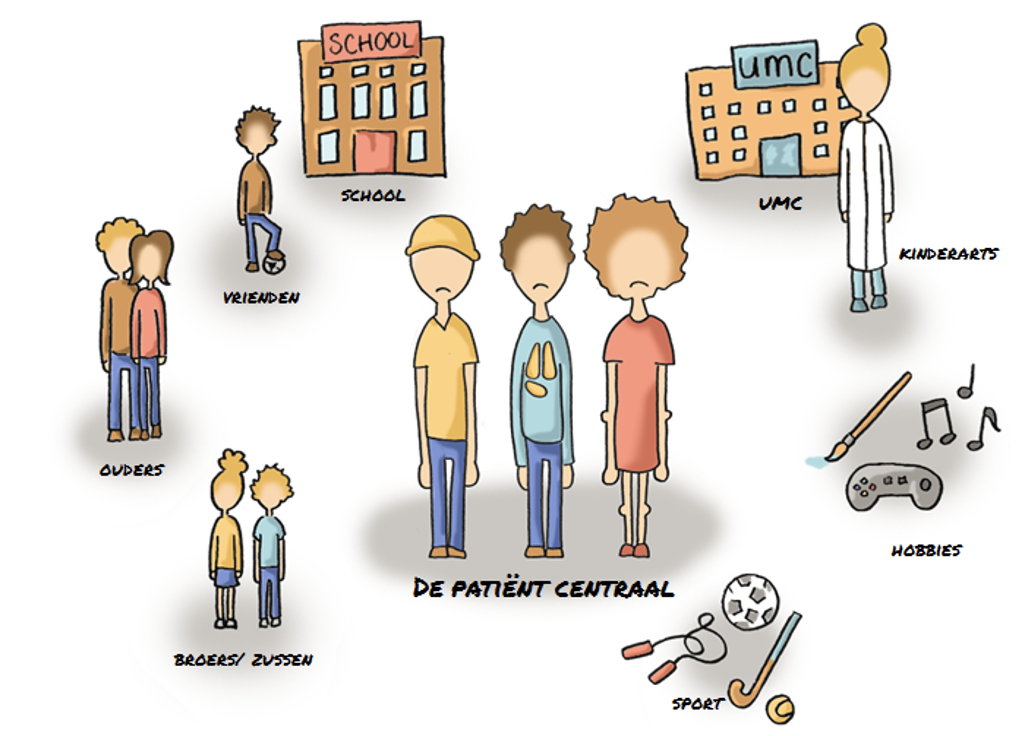 Visiedocument Medisch Specialist 2025:
Aandacht voor kwaliteit van leven
Een holistische benadering
Van ziekte & zorg → gezondheid & gedrag
Samen beslissen als dagelijkse praktijk

Strategieplan NVK 2020-2022: 
De juiste zorg op de juiste plek
Netwerkzorg
Uitkomstgerichte zorg
Visiedocument Federatie Medisch Specialisten (2025),  Strategieplan NVK (2020-2022)
44
Onderzoek in het WKZ
Patiëntengroepen
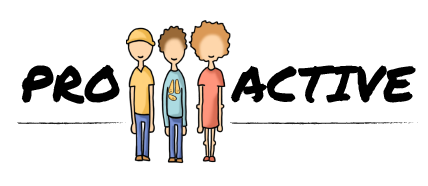 Algemene pediatrie
Taaislijmziekte (CF)
Jeugdreuma (JIA)
Auto-immuunziekten
Oncologie
Primaire immuundeficiënties (PID)
Inflammatoire darmziekten (IBD)
Chronische pijn
Aangeboren hartafwijkingen
Nierziekten
Auto-inflammatoire ziekten
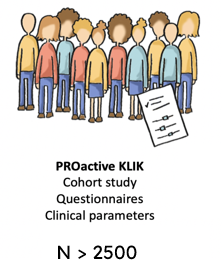 Longitudinale cohortstudie (2016 – heden)

Studiepopulatie:
Kinderen van 2-18 jaar met een chronische of levensbedreigende ziekte en hun ouders

Primaire uitkomstmaten:
Pijn en vermoeidheid
Participatie 
Psychosociaal welzijn
Veerkracht

In combinatie met:
Klinische parameters
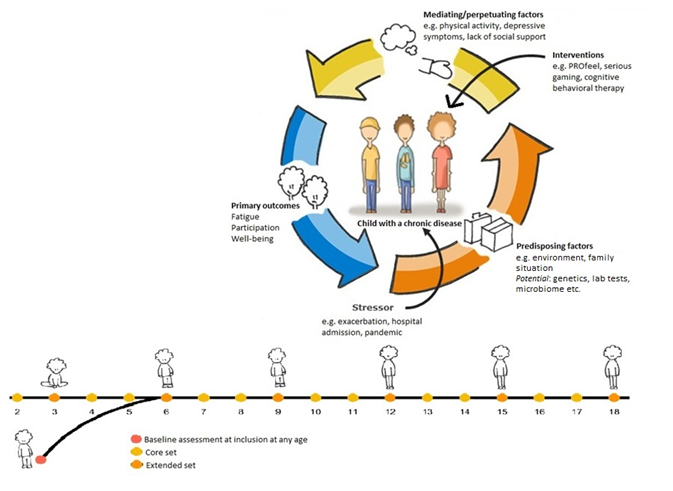 45
IN DE PRAKTIJK
Zorgverlener:

Beoordeelt psychosociaallab






Voorbereiding
poli
MST-team:

Logistieke ondersteuning, rapportage HIX






Enkele dagen voor afspraak
Kind:

Wordt uitgenodigd voor invullen vragenlijsten via KLIK






2-3 weken voor afspraak
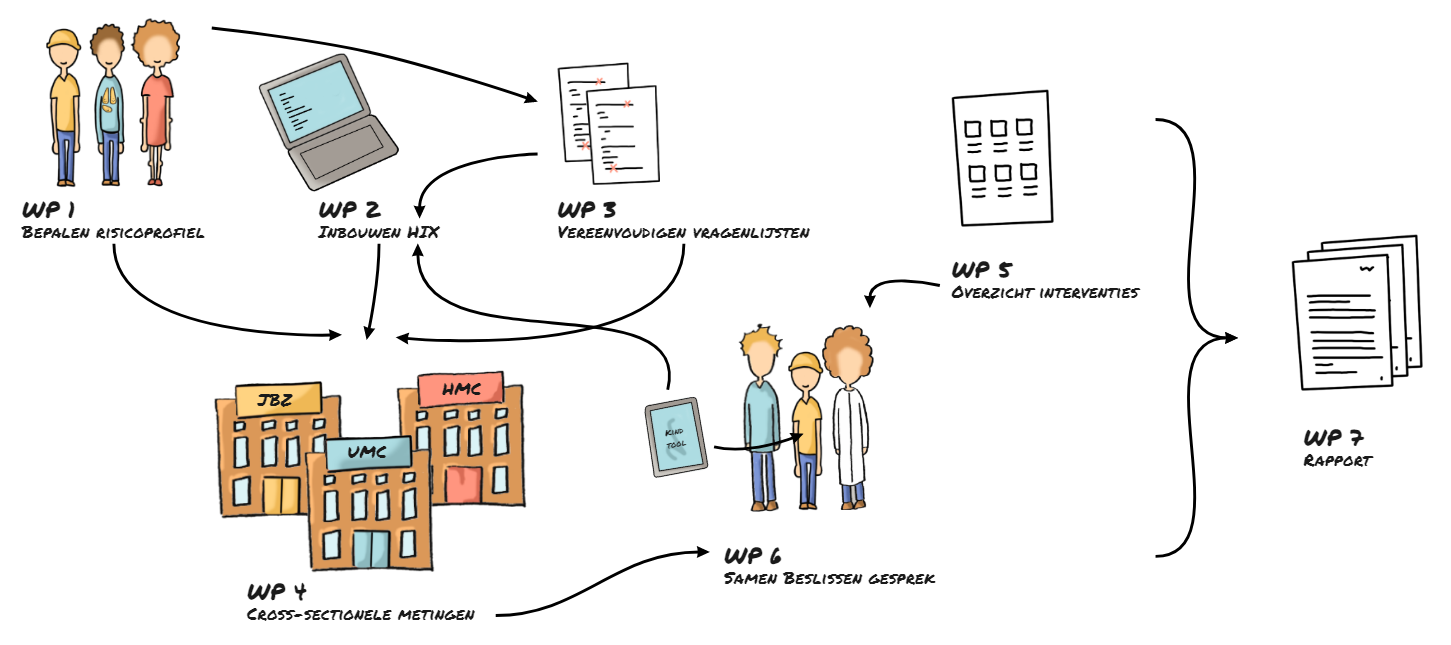 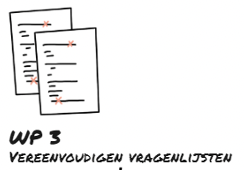 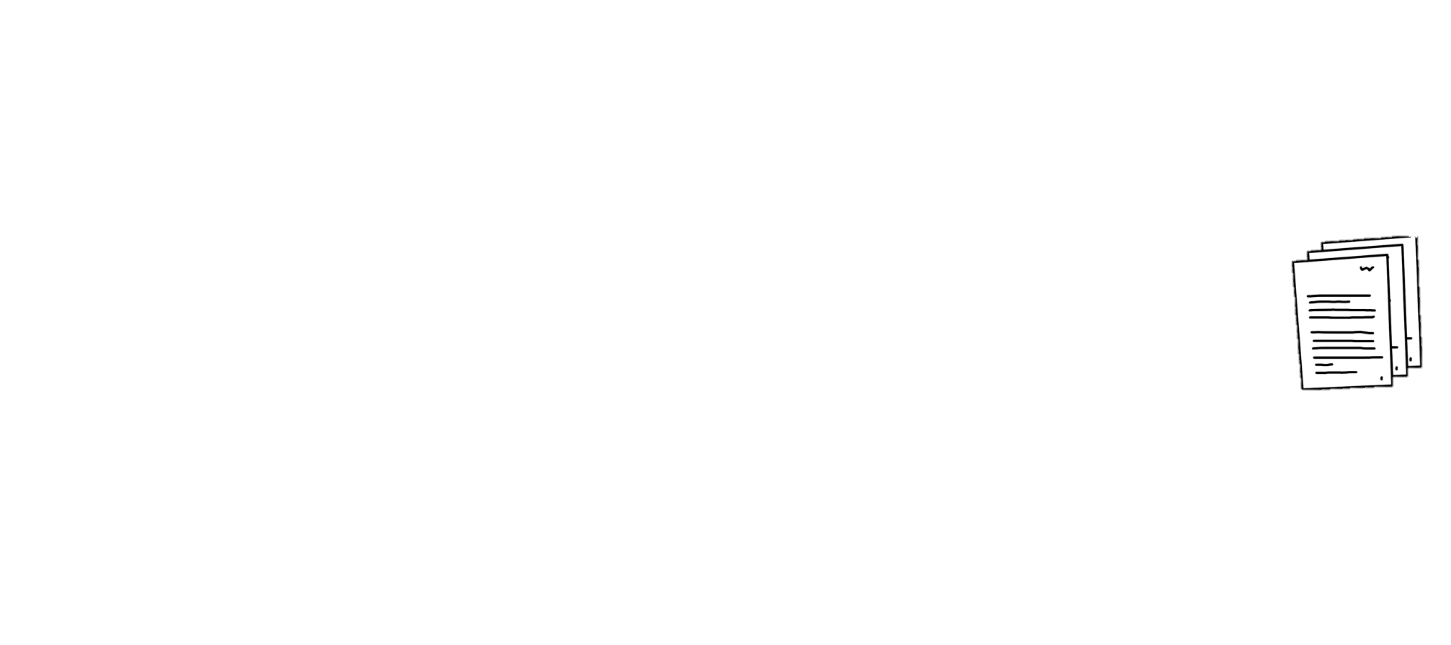 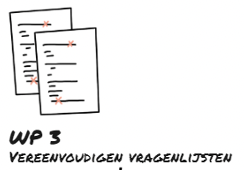 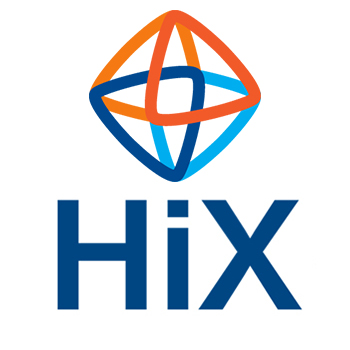 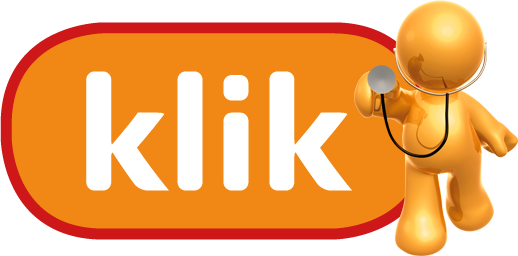 Samen Beslissen
Gesprek
Voorafgaand aan poli bezoek
Tijdens poli bezoek
Na poli bezoek
46
Invullen/inzien PROMs
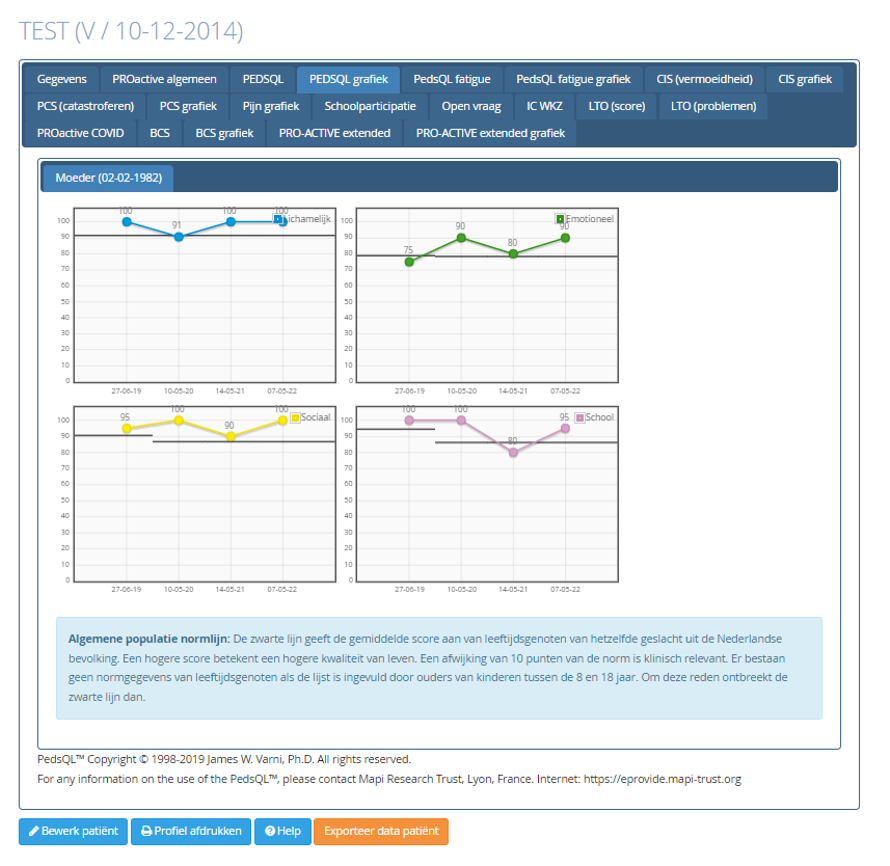 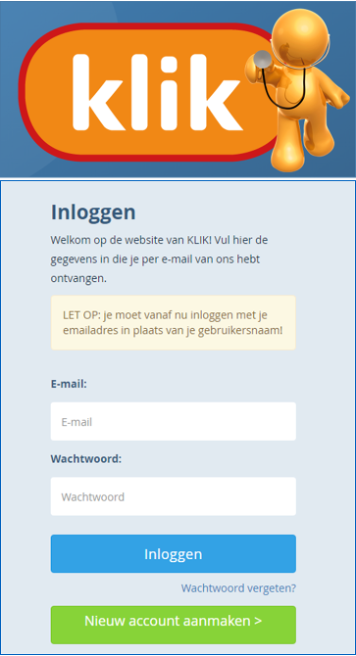 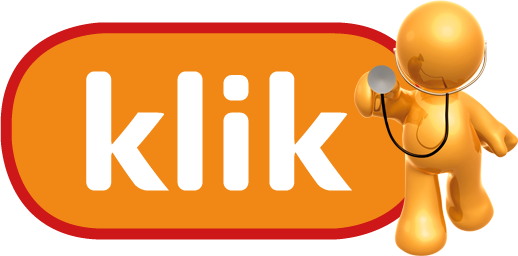 Ondersteunt zorgverlener in klinische setting bij:
Systematisch in kaart brengen en signaleren van problemen
Visuele terugkoppeling

Secundair doel:
Wetenschappelijk onderzoek
47
[Speaker Notes: Viewer in HIX noemen]
“PSYCHOSOCIAAL LAB”
Kwaliteit van leven
Ervaren gezondheid
Functioneren (fysiek, sociaal, mentaal)
Pijn, slaap & vermoeidheid 
Schoolparticipatie
Veerkracht
Mediërende factoren (zoals gezinssamenstelling, steun, sociale omgeving, school, sport)
Signaleren middels vragenlijsten…
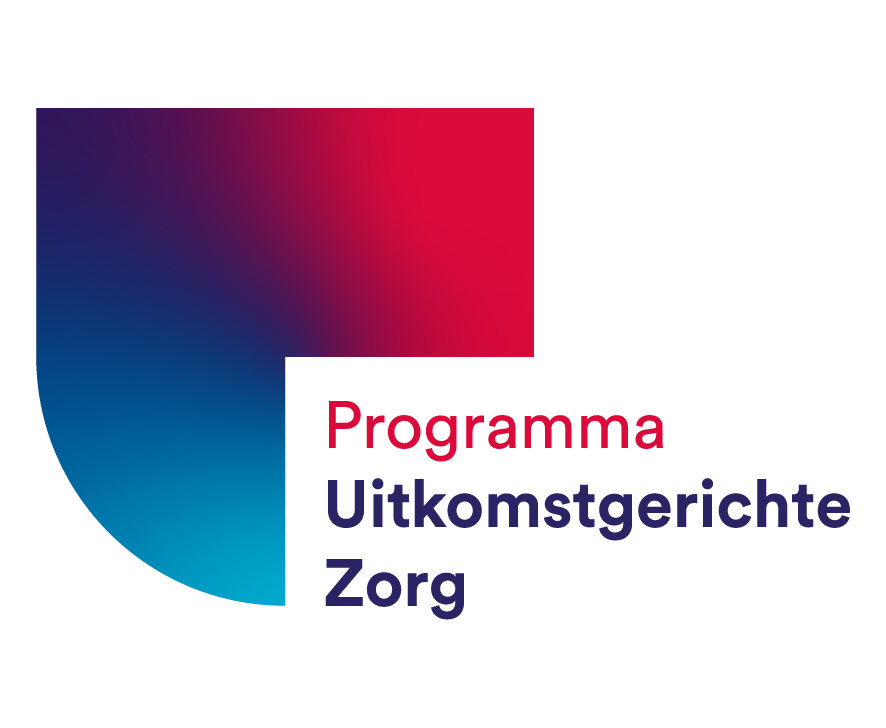 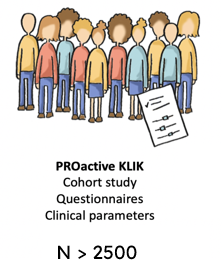 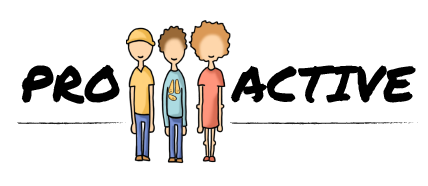 … en hiermee samen het gesprek over gezondheid (in de breedste zin) voeren
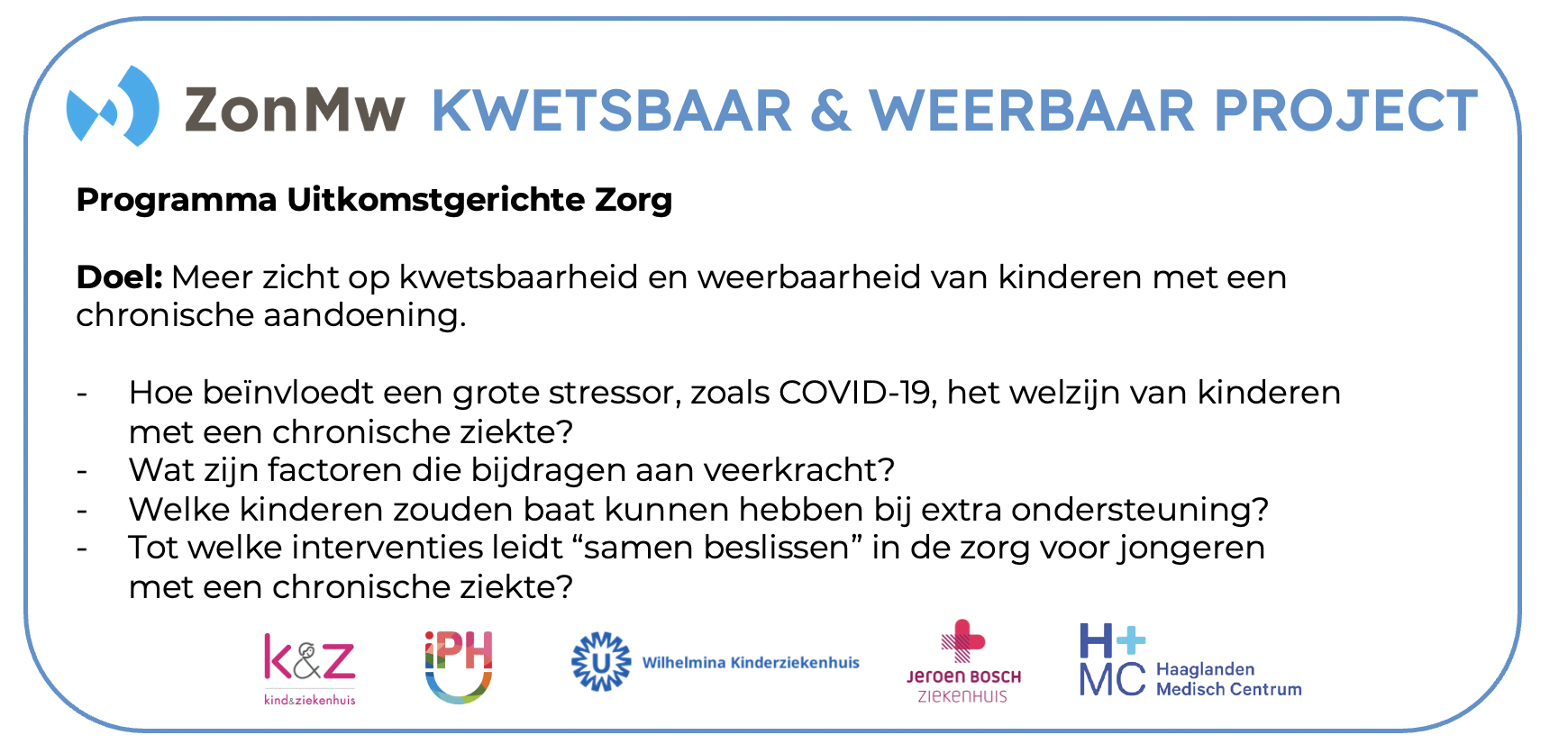 48
[Speaker Notes: Ook link naar onderzoek Kwetsbaar en Weerbaar, waarin gen PROMs nu afgenomen worden bij chr zieke kinderen 10-18 jr, en ook kindtool mbt samen beslissen; ingebouwd in KLIK.]
Voorbeeld casus 1
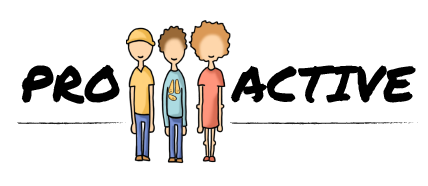 Meisje, 13 jaar, bekend met jeugdreuma en diabetes type 1.

Verwijsbrief huisarts:
Jeugdreuma in remissie
Diabetes redelijk onder controle, heeft Freestyle Libre sensor

Bespreken PROMs:
VWO 2, 20% schoolverzuim
Sinds 5 maanden buikpijn
49
Voorbeeld casus 1
PEDSQL Grafiek - Kind
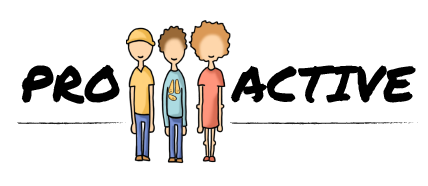 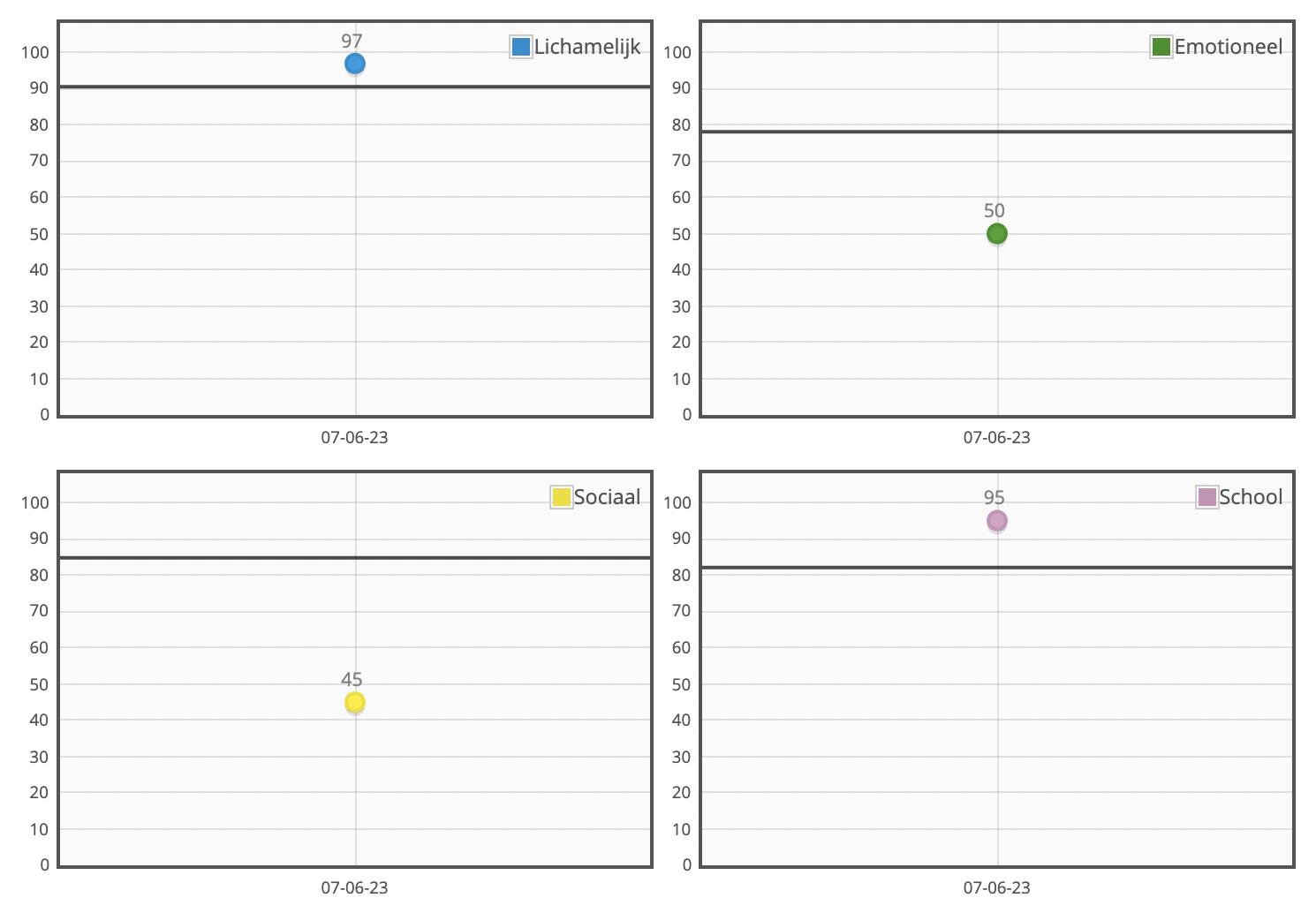 Meisje, 13 jaar, bekend met jeugdreuma en diabetes type 1.

Verwijsbrief huisarts:
Jeugdreuma in remissie
Diabetes redelijk onder controle, heeft Freestyle Libre sensor

Bespreken PROMs:
VWO 2, 20% schoolverzuim
Sinds 5 maanden buikpijn
50
[Speaker Notes: Bottomline: buikpijnklachten + verminderd sociaal functioneren/sociale angst + schoolverzuim. Verhaal: gepest door anders zijn t.g.v. diabetes, waardoor met tegenzin naar school en opzien tegen sociale contacten. Klinische impact: brede blik qua medische oorzaken en psychologische oorzaken van begin af aan uitdragen. Visuele weergave zorgt voor meer inzicht bij patiënt. Was niet van plan geweest het in te brengen tijdens consult, maar door PROMs en gesprek hierover wel ter sprake gekomen. Wil graag hulp]
Voorbeeld casus 1
Pijn/VAS - Kind
RCADS Depressie - Kind
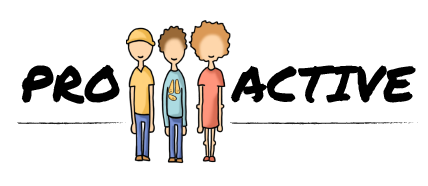 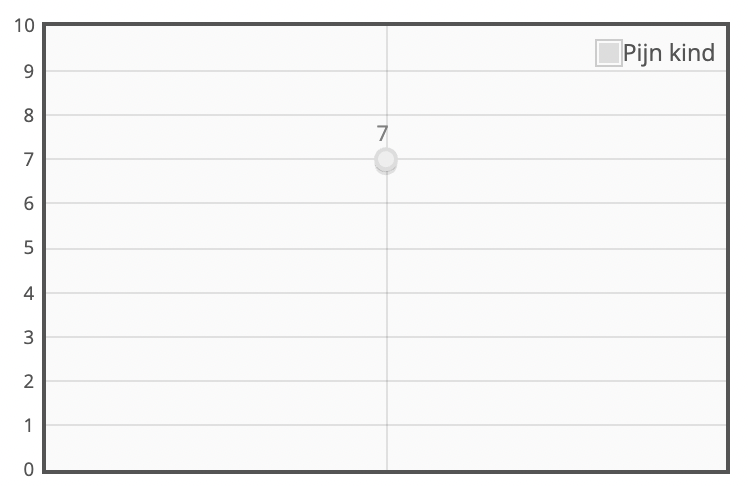 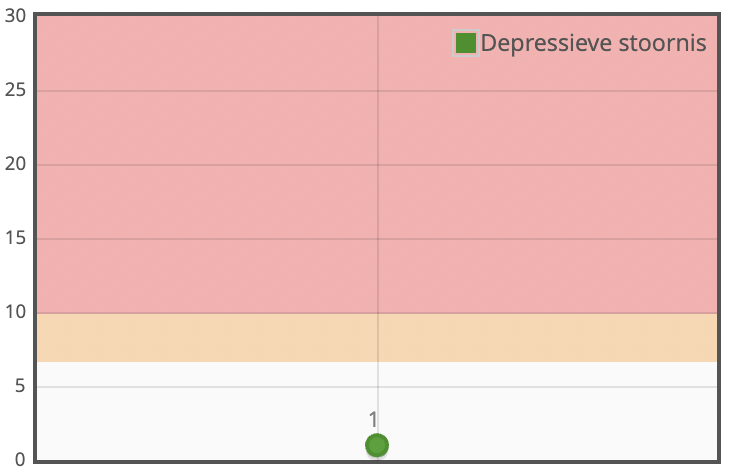 Meisje, 13 jaar, bekend met jeugdreuma en diabetes type 1.

Verwijsbrief huisarts:
Jeugdreuma in remissie
Diabetes redelijk onder controle, heeft Freestyle Libre sensor

Bespreken PROMs:
VWO 2, 20% schoolverzuim
Sinds 5 maanden buikpijn
RCADS Angst - Kind
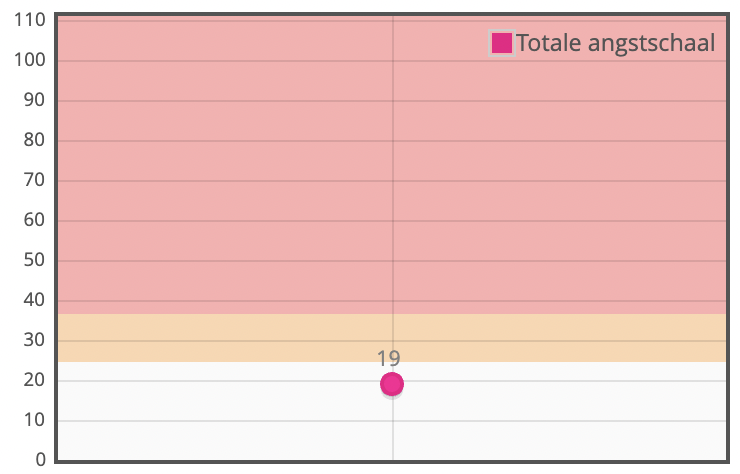 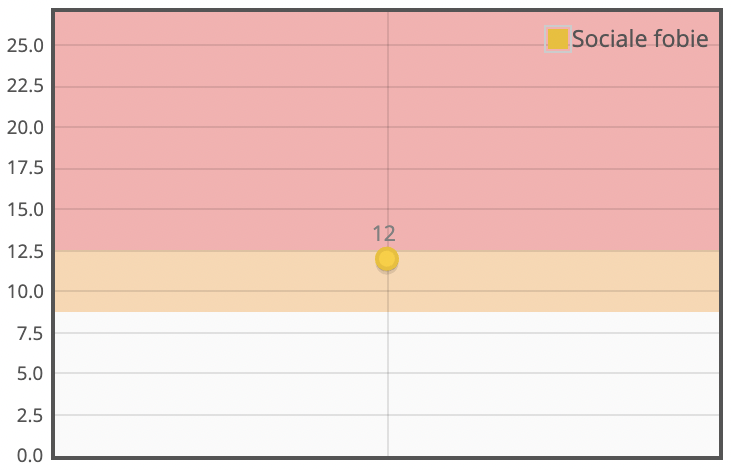 51
Voorbeeld casus 2
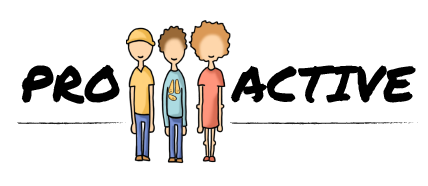 Meisje, 15 jaar met CF en status na volvulus waarvoor laparotomie

Reden van komst: vermoeidheid sinds 7 maanden

Verwijsbrief:
Onbegrepen moeheid 
Schoolverzuim (40%)
Vermijdt sport en sociale activiteiten
Geen sombere stemming
Aanvullende diagnostiek geen afwijkingen
Contact behandelend kinderlongarts: geen aanknopingspunten
52
[Speaker Notes: Bottomline: vermoeidheid, fors schoolverzuim en depressieve kenmerken. Opvallend ‘goede’ PEDSQL. Discrepantie benoemen naar patiënt en visualiseren → gesprek over wel/geen psychologische begeleiding, eerdere ervaringen in ziekenhuis hiermee. Klinische implicatie: niet direct verwijzen naar pscyholoog, meer regie bij patiënte houden m.b.t. opstarten hiervan/timing.]
Voorbeeld casus 2
PEDSQL Grafiek - Kind
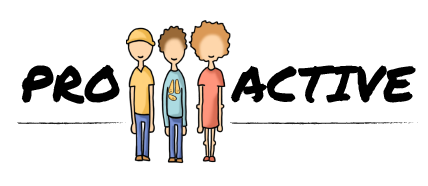 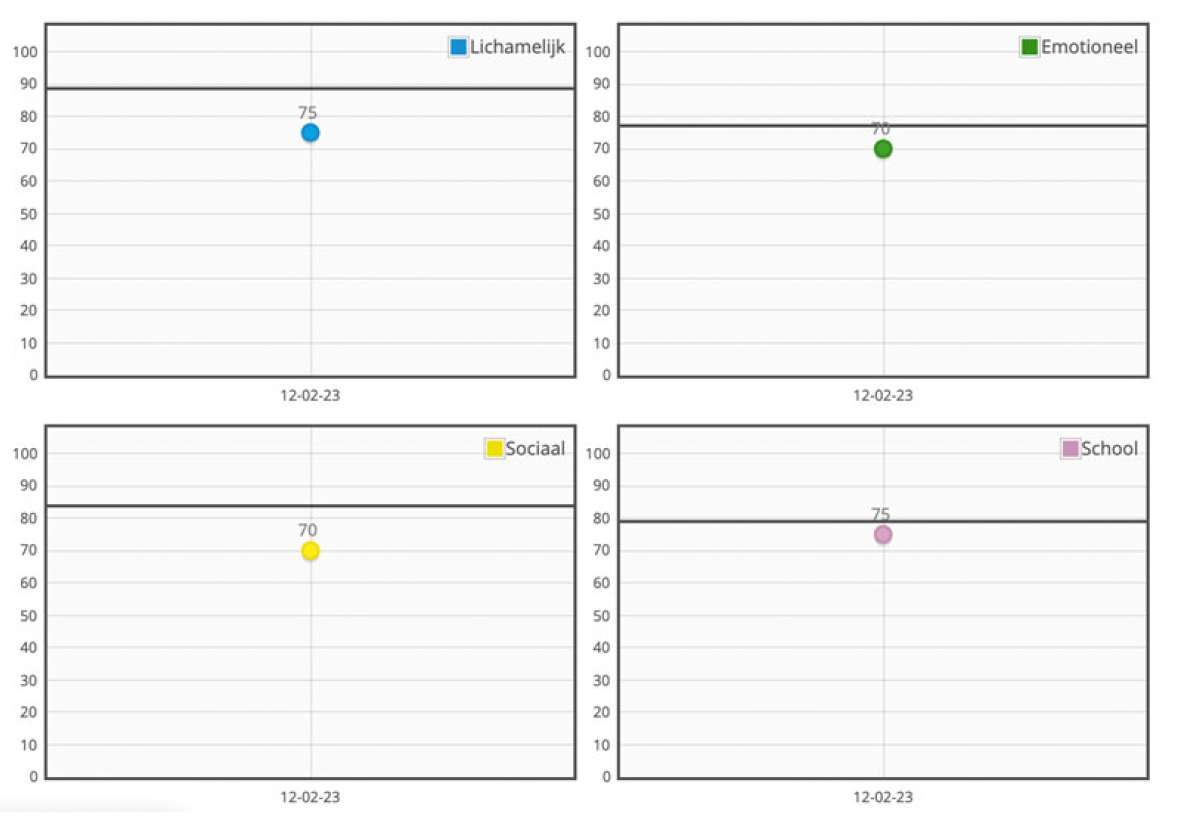 Meisje, 15 jaar met CF en status na volvulus waarvoor laparotomie

Reden van komst: vermoeidheid sinds 7 maanden

Verwijsbrief:
Onbegrepen moeheid 
Schoolverzuim (40%)
Vermijdt sport en sociale activiteiten
Geen sombere stemming
Aanvullende diagnostiek geen afwijkingen
Contact behandelend kinderlongarts: geen aanknopingspunten
53
[Speaker Notes: Bottomline: vermoeidheid, fors schoolverzuim en depressieve kenmerken. Opvallend ‘goede’ PEDSQL. Discrepantie benoemen naar patiënt en visualiseren → gesprek over wel/geen psychologische begeleiding, eerdere ervaringen in ziekenhuis hiermee. Klinische implicatie: niet direct verwijzen naar pscyholoog, meer regie bij patiënte houden m.b.t. opstarten hiervan/timing.]
Voorbeeld casus 2
CIS-8 Grafiek - Kind
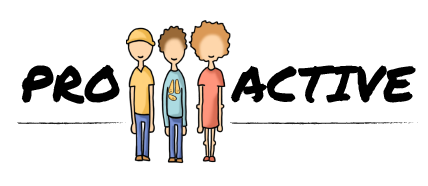 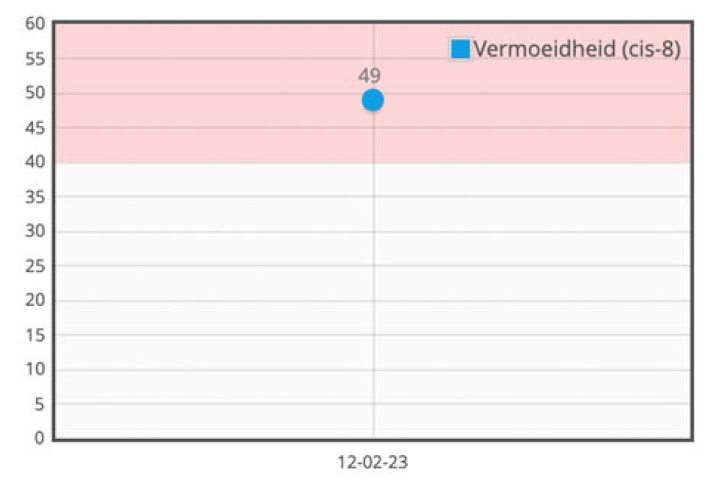 Meisje, 15 jaar met CF en status na volvulus waarvoor laparotomie

Reden van komst: vermoeidheid sinds 7 maanden

Verwijsbrief:
Onbegrepen moeheid 
Schoolverzuim (40%)
Vermijdt sport en sociale activiteiten
Geen sombere stemming
Aanvullende diagnostiek geen afwijkingen
Contact behandelend kinderlongarts: geen aanknopingspunten
RCADS Grafiek - Kind
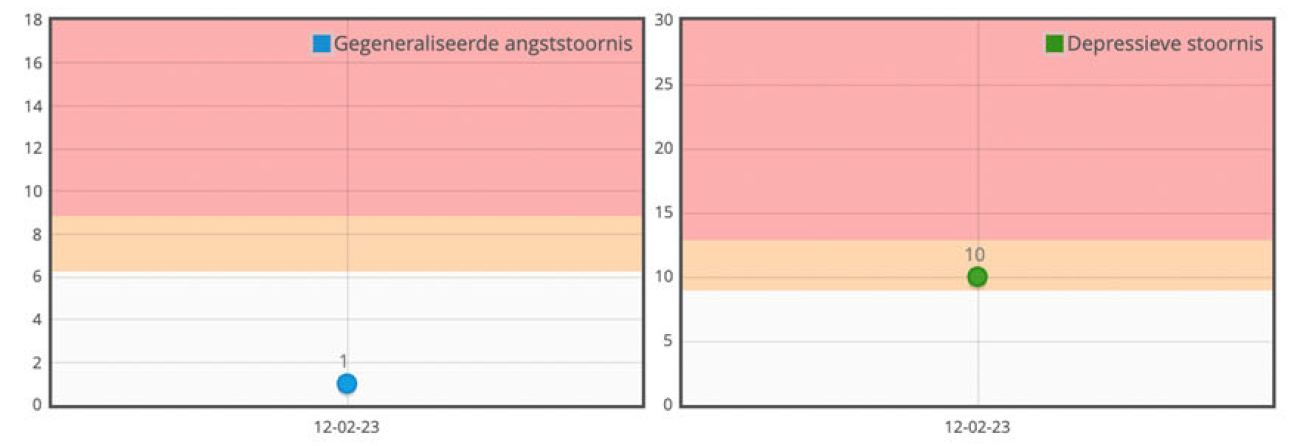 54
[Speaker Notes: Bottomline: vermoeidheid, fors schoolverzuim en depressieve kenmerken. Opvallend ‘goede’ PEDSQL. Discrepantie benoemen naar patiënt en visualiseren → gesprek over wel/geen psychologische begeleiding, eerdere ervaringen in ziekenhuis hiermee. Klinische implicatie: niet direct verwijzen naar psycholoog, meer regie bij patiënte houden m.b.t. opstarten hiervan/timing.]
IN SAMENWERKING MET…
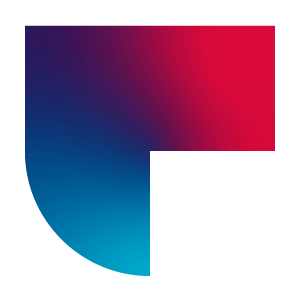 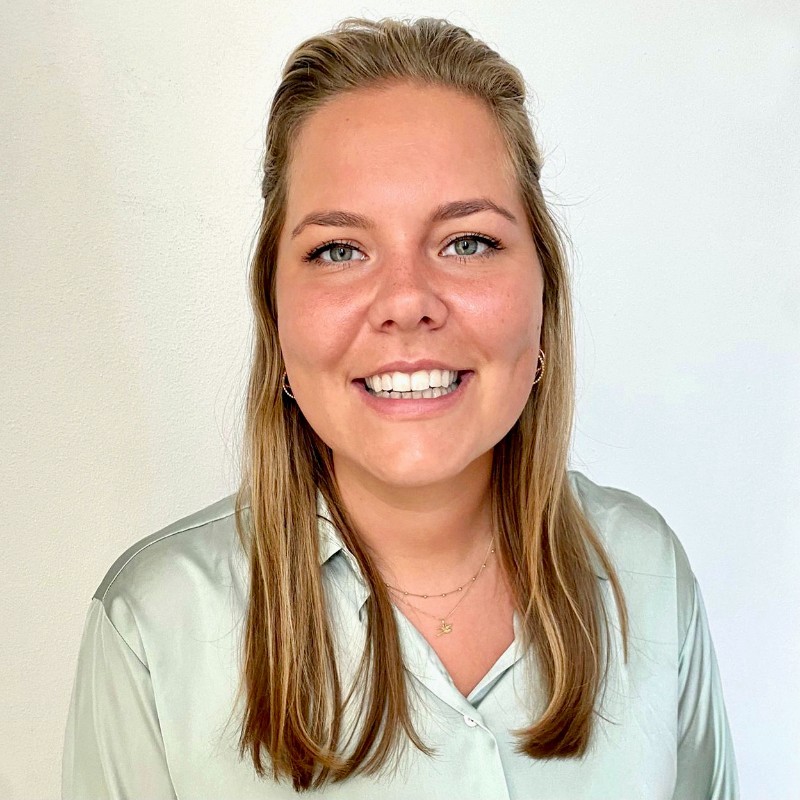 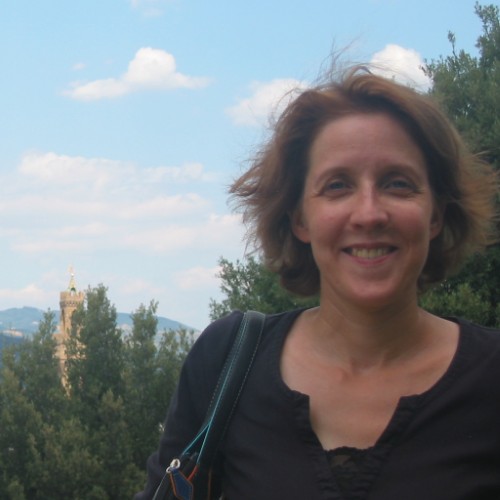 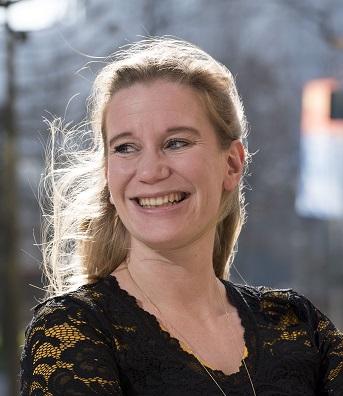 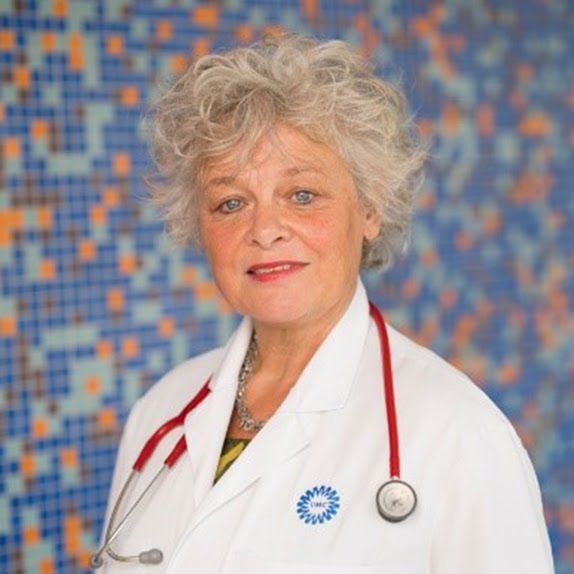 Werkgroep Generieke PRO(M)s voor kinderen
Emma Berkelbach
Arts-onderzoeker
Elise v/d Putte
Kinderarts WKZ
Jolande van Luipen
Senior Stafadviseur UMC
Sanne Nijhof
Kinderarts WKZ
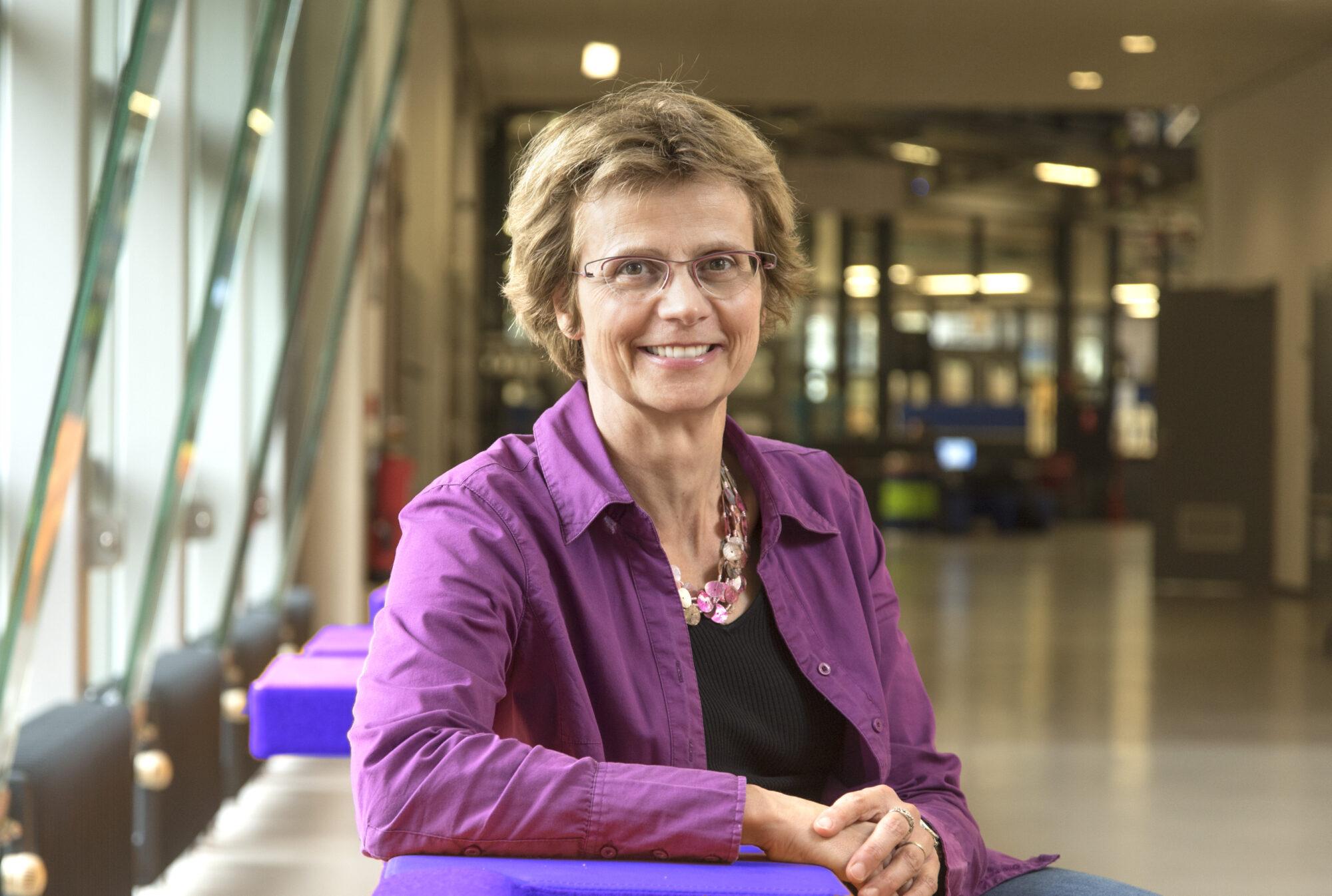 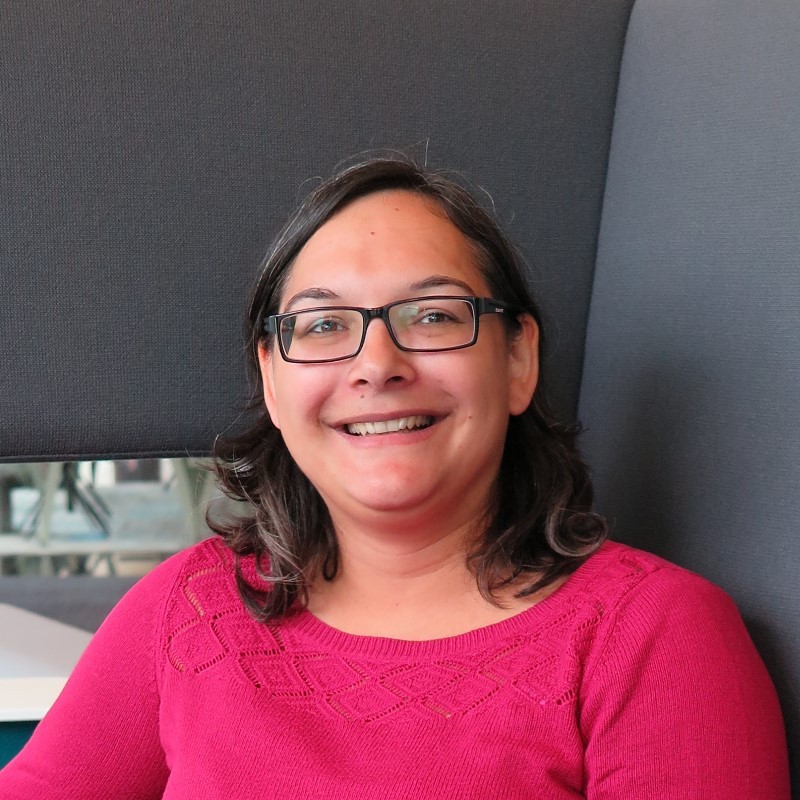 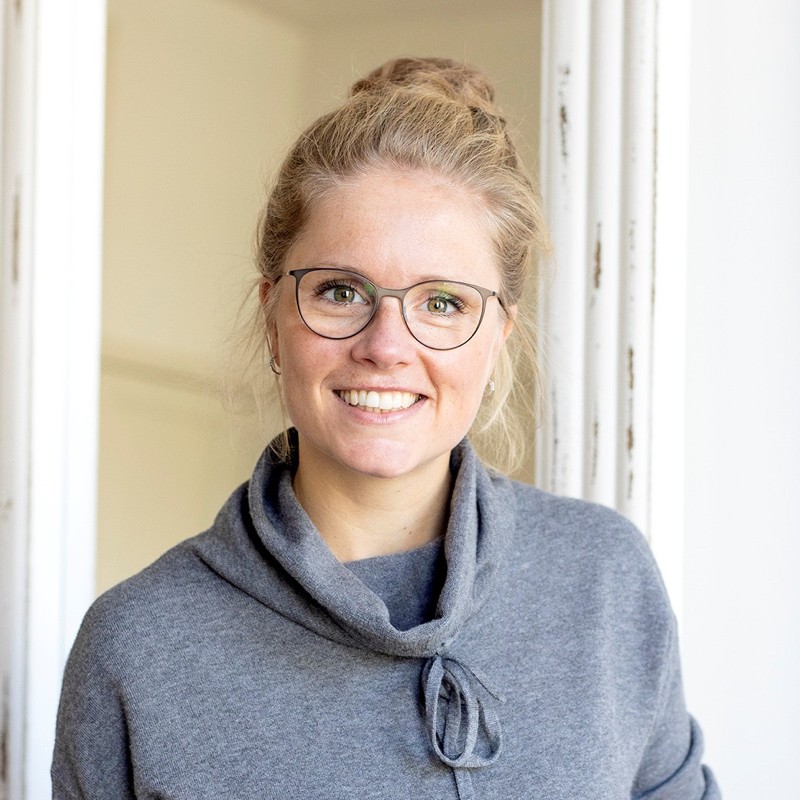 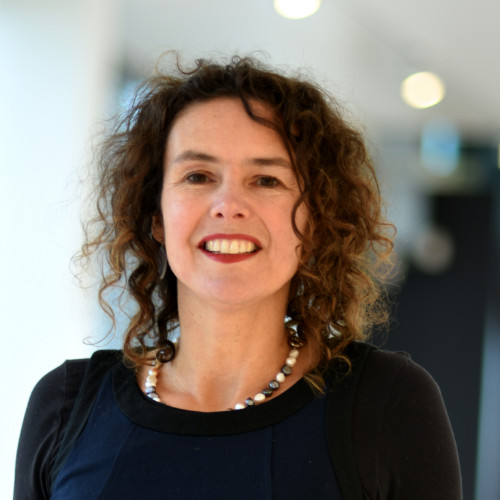 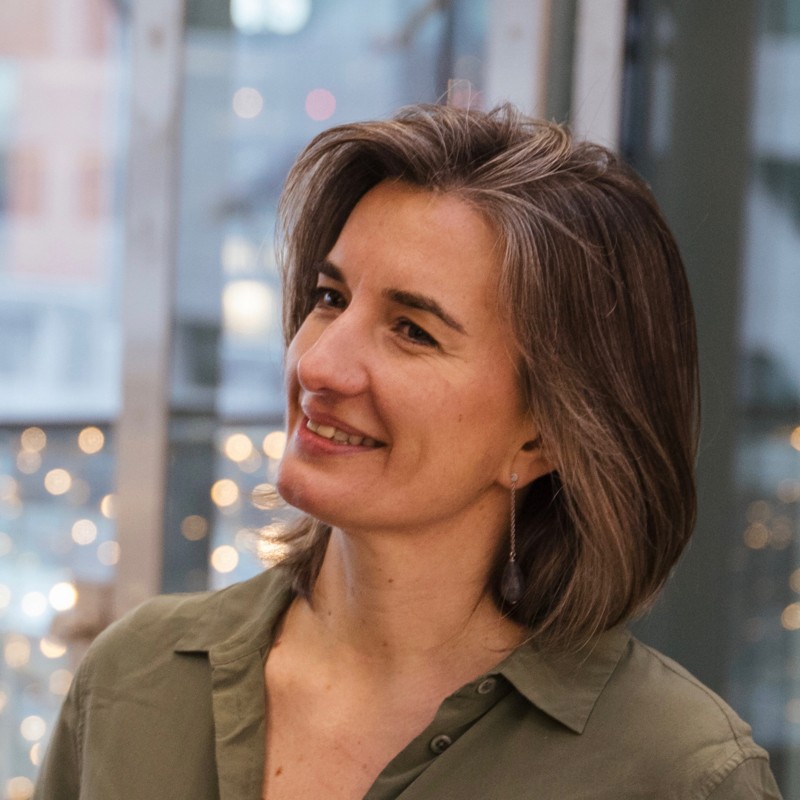 Maartje v/d Berg
Kinderarts HMC
Miriam de Kleijn
IPH
Laila v/d Heijden
Kinderarts JBZ
Sandra Beurskens
Voorzitter Werkgroep
Rachel Kalf
Secretaris  Werkgroep
MEER INFO:

Sanne Nijhof, kinderarts sociale pediatrie
S.L.Nijhof@umcutrecht.nl
Emma Berkelbach, arts-onderzoeker
E.E.BerkelbachvanderSprenkel@umcutrecht.nl
PROactive studie
proactive@umcutrecht.nl
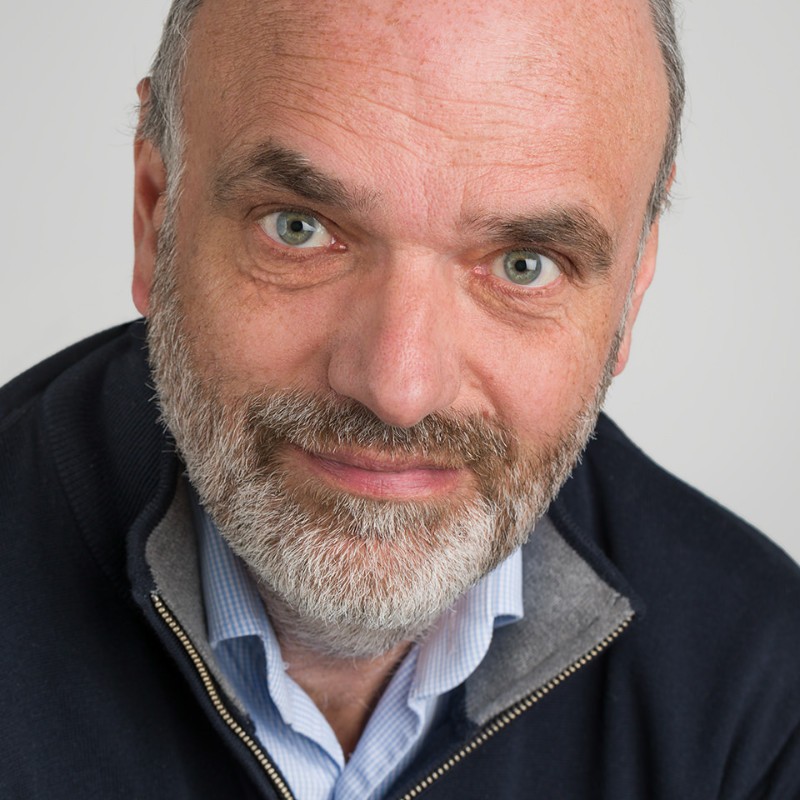 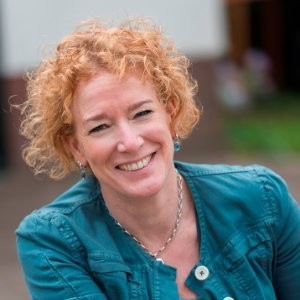 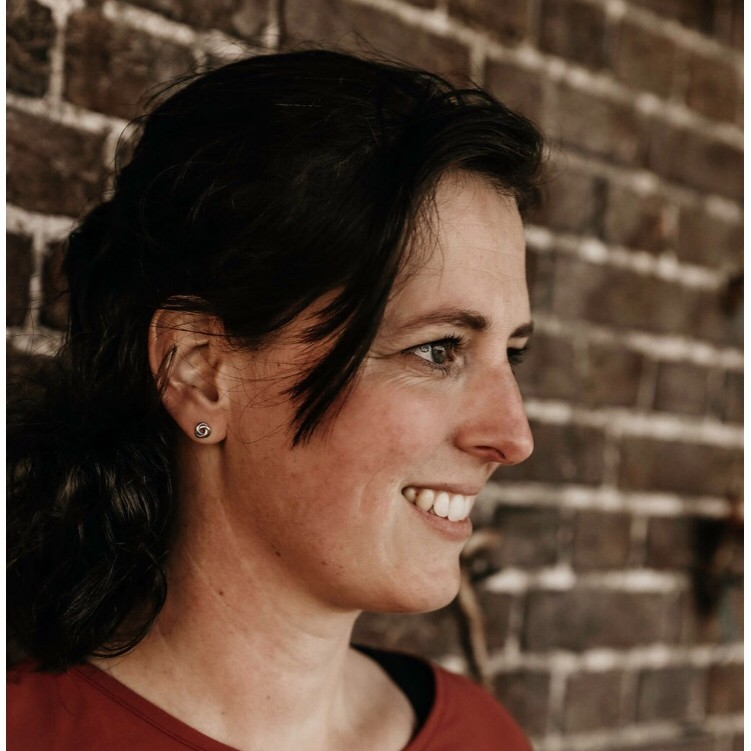 Hester Rippen
Stichting K&Z
Casper Schoemaker
Patiëntenparticipatie
Anne Hoefnagels
Coördinator PROactive
Aanbevelingen voor praktische en landelijke implementatie
Karolijn Dulfer & Lotte Haverman
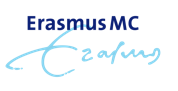 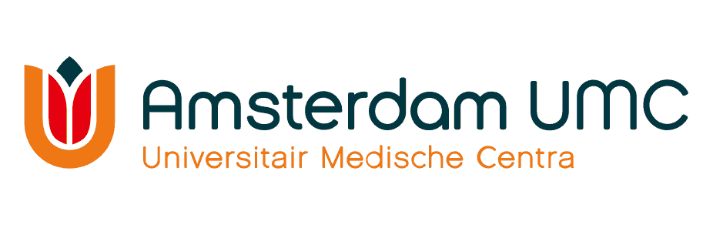 Aanbevelingen
Praktisch & landelijk
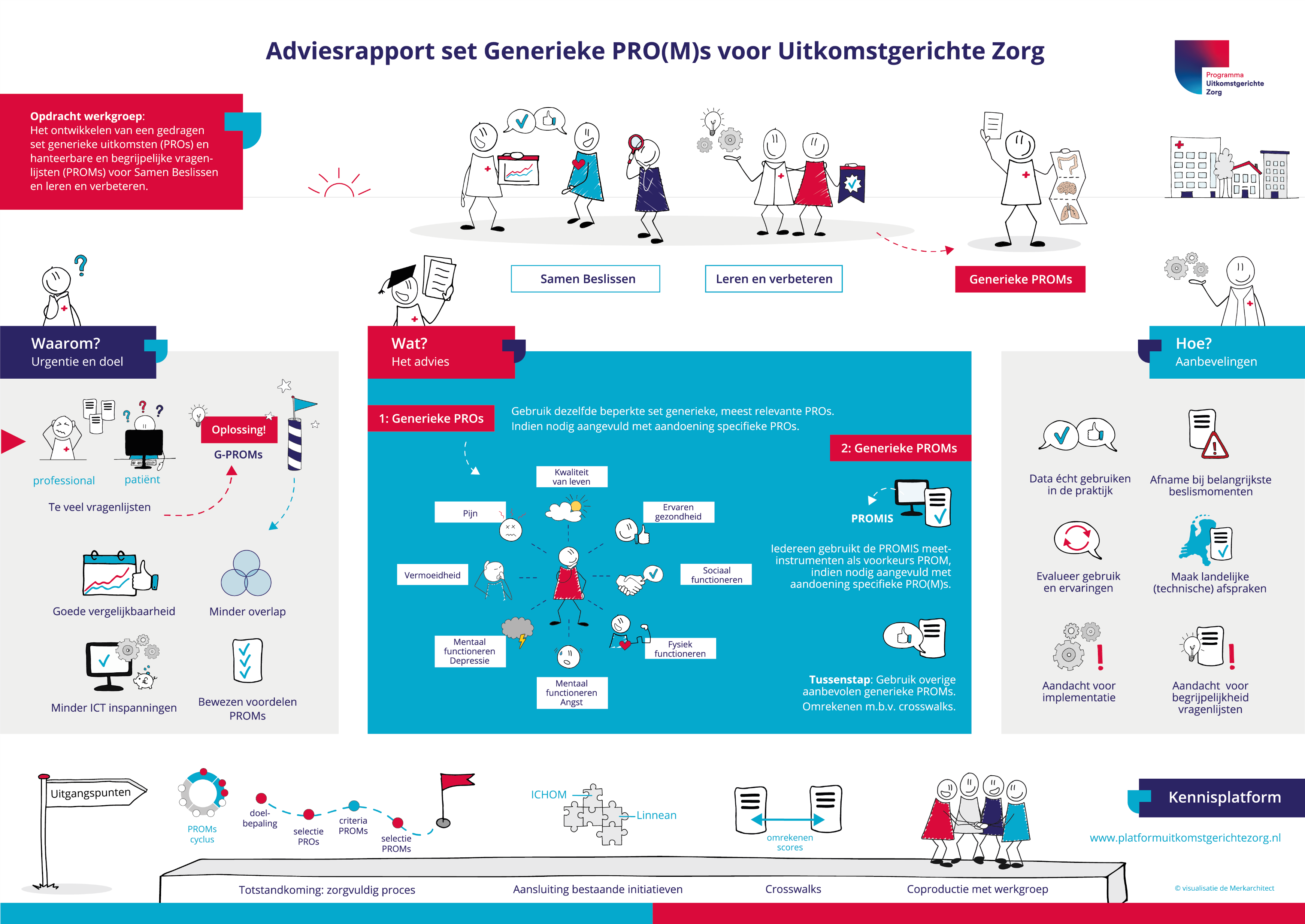 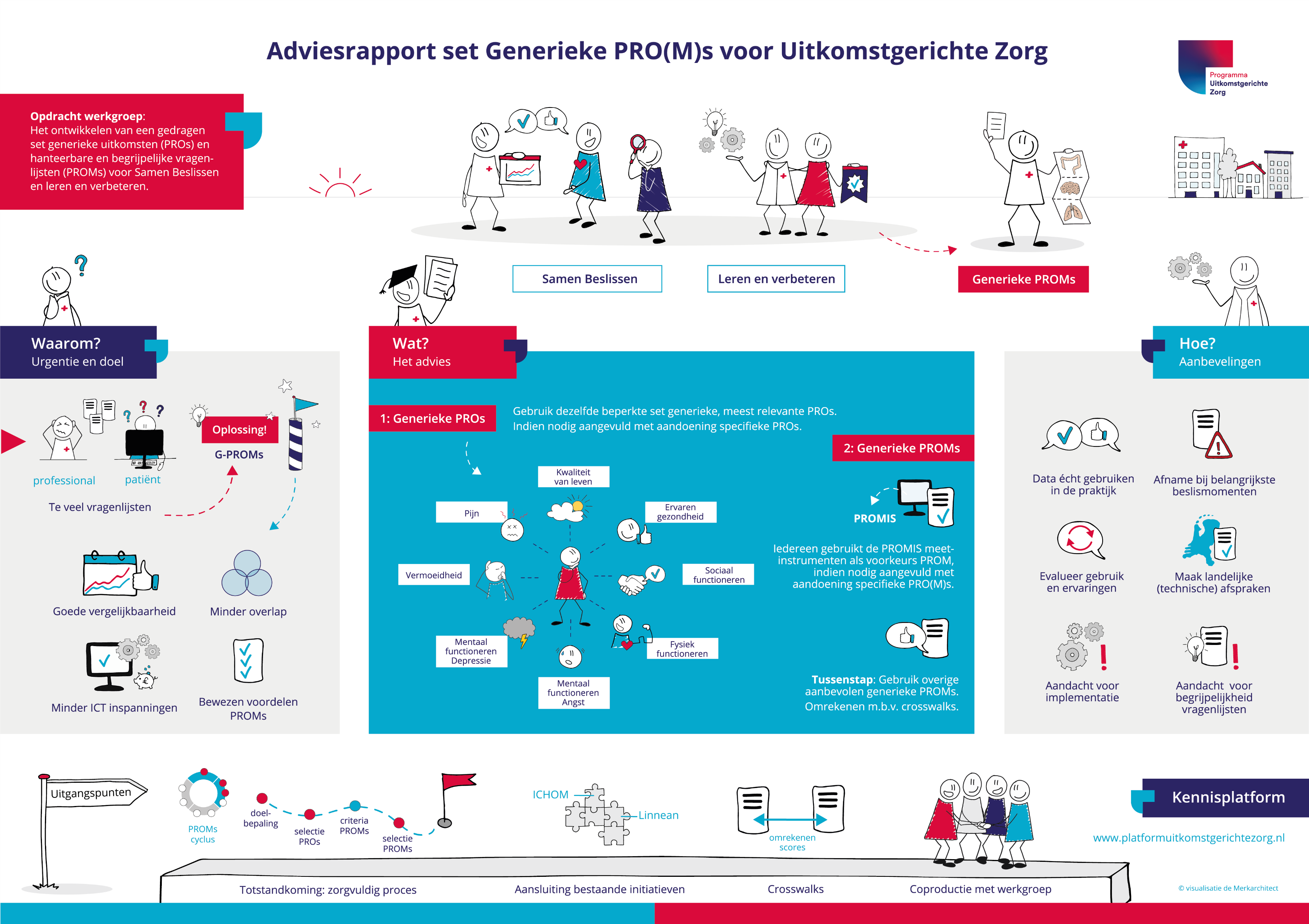 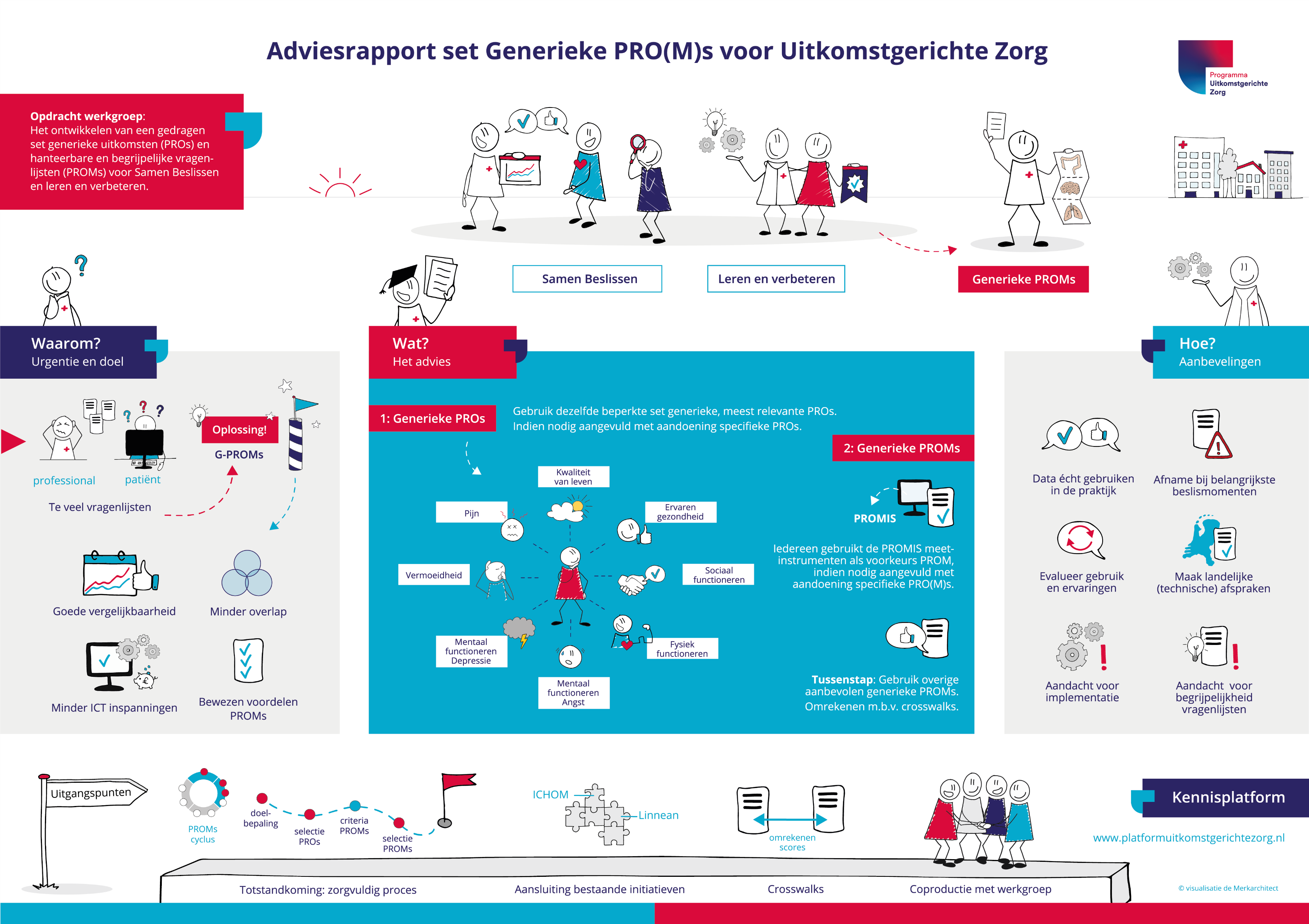 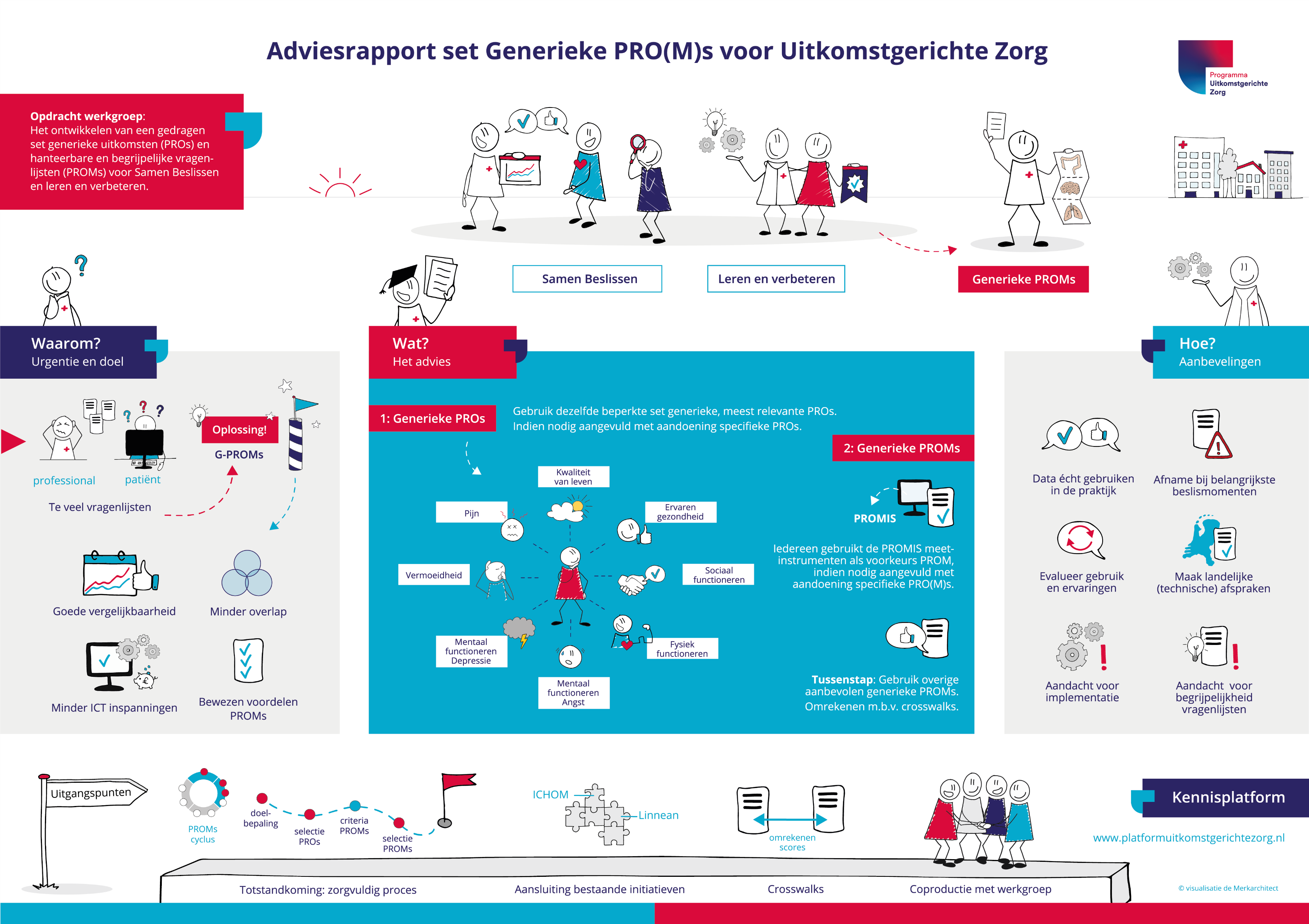 57
Praktische implementatie
Begrijpelijkheid & invulbaarheid
Alle kinderen kunnen meedoen

In principe vanaf 8 jaar zelfstandig

Altijd nagaan of kind het kan! (en ouders...)

Vanaf 12 jaar PROMs getest met Pharos sneltest
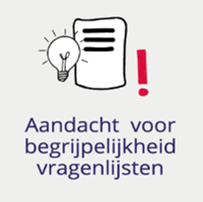 Vervolg:
Lager IQ of < 12 jaar, selectie PROMs door taalexperts

Visueel/auditief maken PROMs?

Beschikbaarheid in andere talen!
58
Praktische implementatie
Begrijpelijkheid & invulbaarheid
Fysiopathologische mechanismen en farmacokinetische eigenschappen van antibacteriële geneesmiddelen bij pediatrische patiënten
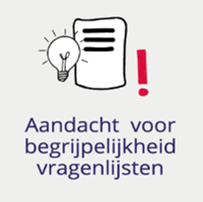 =
Medicijnen tegen een ontsteking door een bacterie: 
uitleg over de kenmerken 
en hoe het werkt bij zieke kinderen.

Bron: ishetb1.nl
59
Praktische implementatie
Afnamemomenten
Ter ondersteuning Samen Beslismomenten

= enkele keren per jaar


Aandoeningswerkgroepen  in kaart brengen
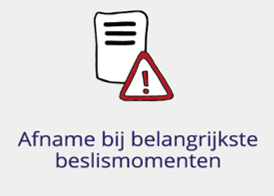 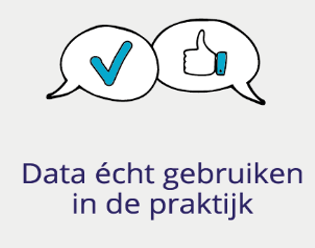 60
Praktische implementatie
Vergelijken kind & volwassenen
Continuïteit: PRO(M)s kind  volwassenen

Toekomst: ontwikkelen cross-walks
61
Praktische implementatie
Privacy van het kind!
Vanaf 12 jaar overleg kind & ouder over inzage PROMs

Vanaf 16 jaar ouders geen toegang meer

Dus…..


PROM portaal  afgescheiden toegang mogelijk
62
Landelijke implementatie
Aandacht voor praktijk
Draagvlak

Proces van afname & data verzameling

Koppeling met EPD & portals

Gebruiksvriendelijke dashboards

Trainen en coach en professionals en patiënten

& blijf het gebruik evalueren!
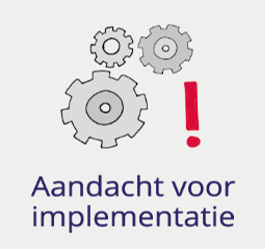 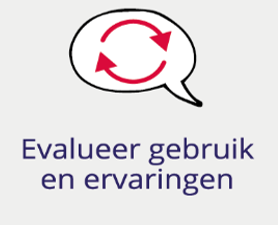 63
Landelijke implementatie
Aandacht voor praktijk
Nieuwe (ziekte specifieke) vragenlijsten 

↓

Raadpleeg expert/methodoloog, is het nodig?
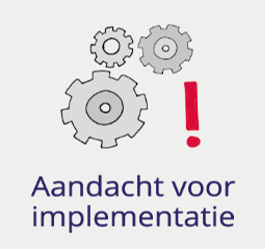 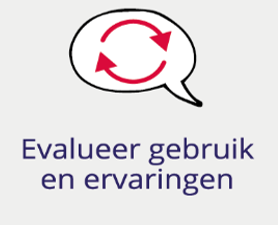 64
Landelijke implementatie
ICT & EPD’s
Implementatie = landelijke afspraak uniform registreren

Opleiden zorgprofessionals & inzet ICT = randvoorwaarde

Visualisaties (cruciaal!) goed mogelijk in gekozen portal/EPD?

Vergelijking met normdata
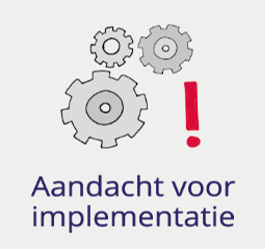 65
Landelijke implementatie
Bijstellen huidig advies
Ontwikkeling nieuwe PROMs = advies bijstellen + landelijk informeren

Denk aan fysiek functioneren en sociaal functioneren bij kinderen < 5 jaar
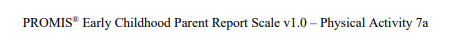 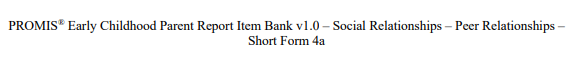 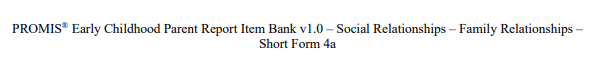 66
Landelijke implementatie
Data: historisch & toekomst
Veelgebruikte PROMs (PedsQL + CHQ) niet in advies (reden = kosten)

Belangrijk cross-walks te maken met PROMIS lijsten (www.prosettastone.org)
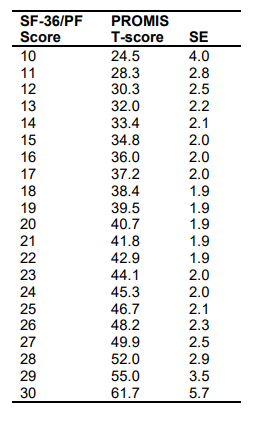 PROMIS 
Physical Function
SF36 
physical functioning
67
Landelijke implementatie
Vervolg
Maak gebruik van producten binnen programma UZ (zie pagina 76 adviesrapport)
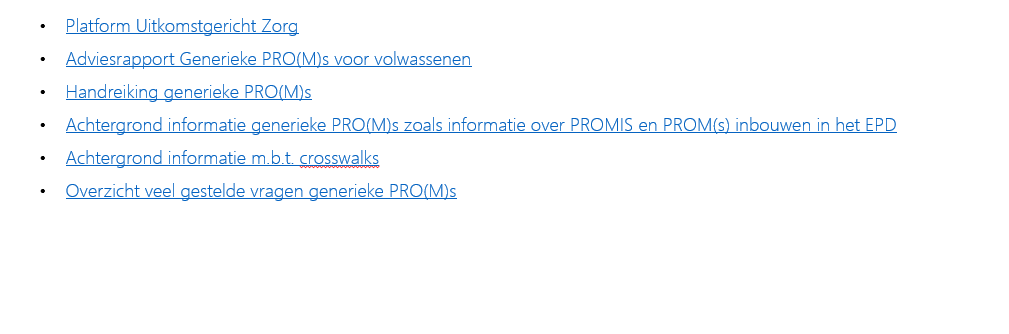 Vervolgtraject implementatie advies = noodzakelijk (verantwoordelijkheid bij HLA-partijen)
68
Aanbevelingen
Take-home message
xx
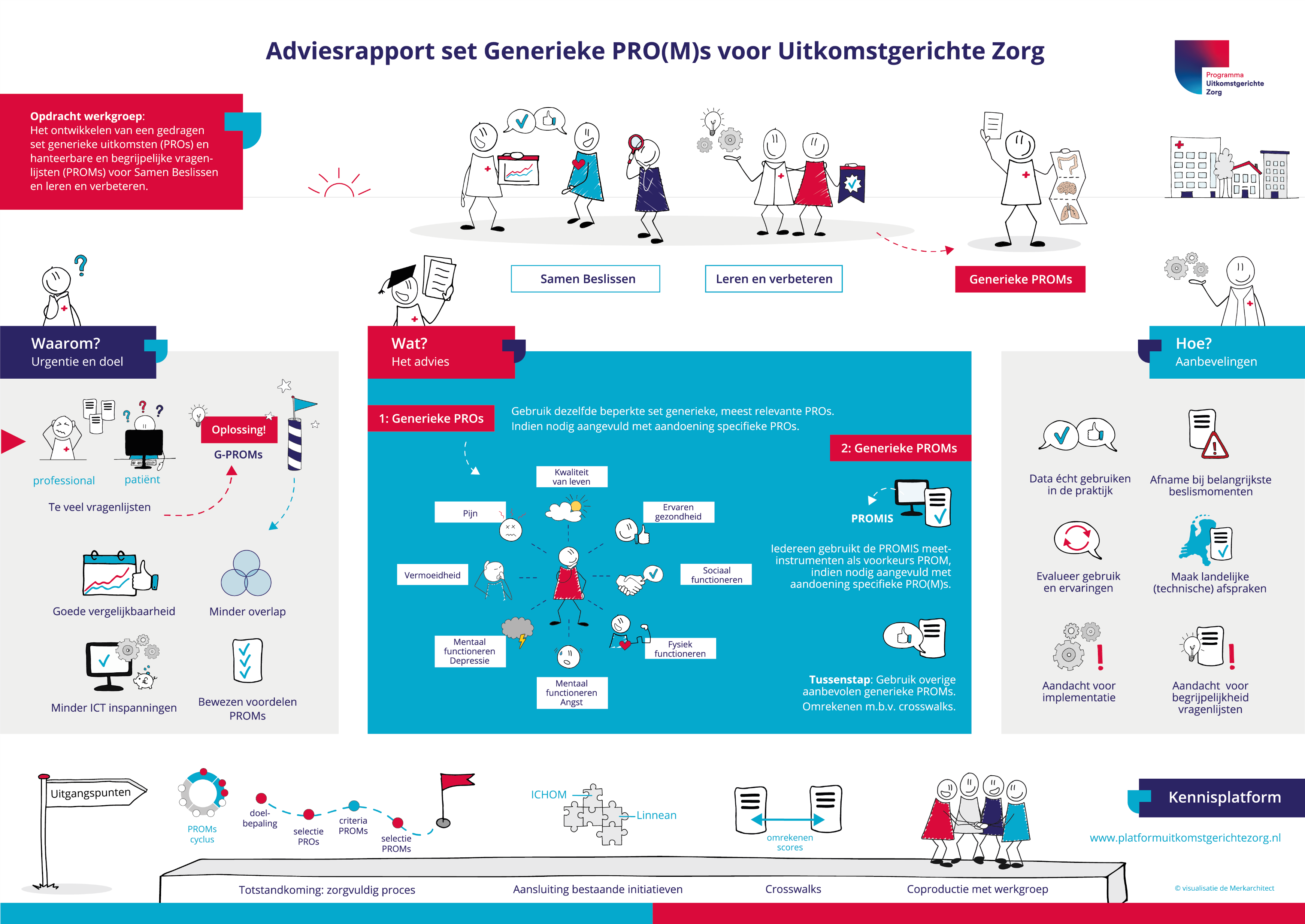 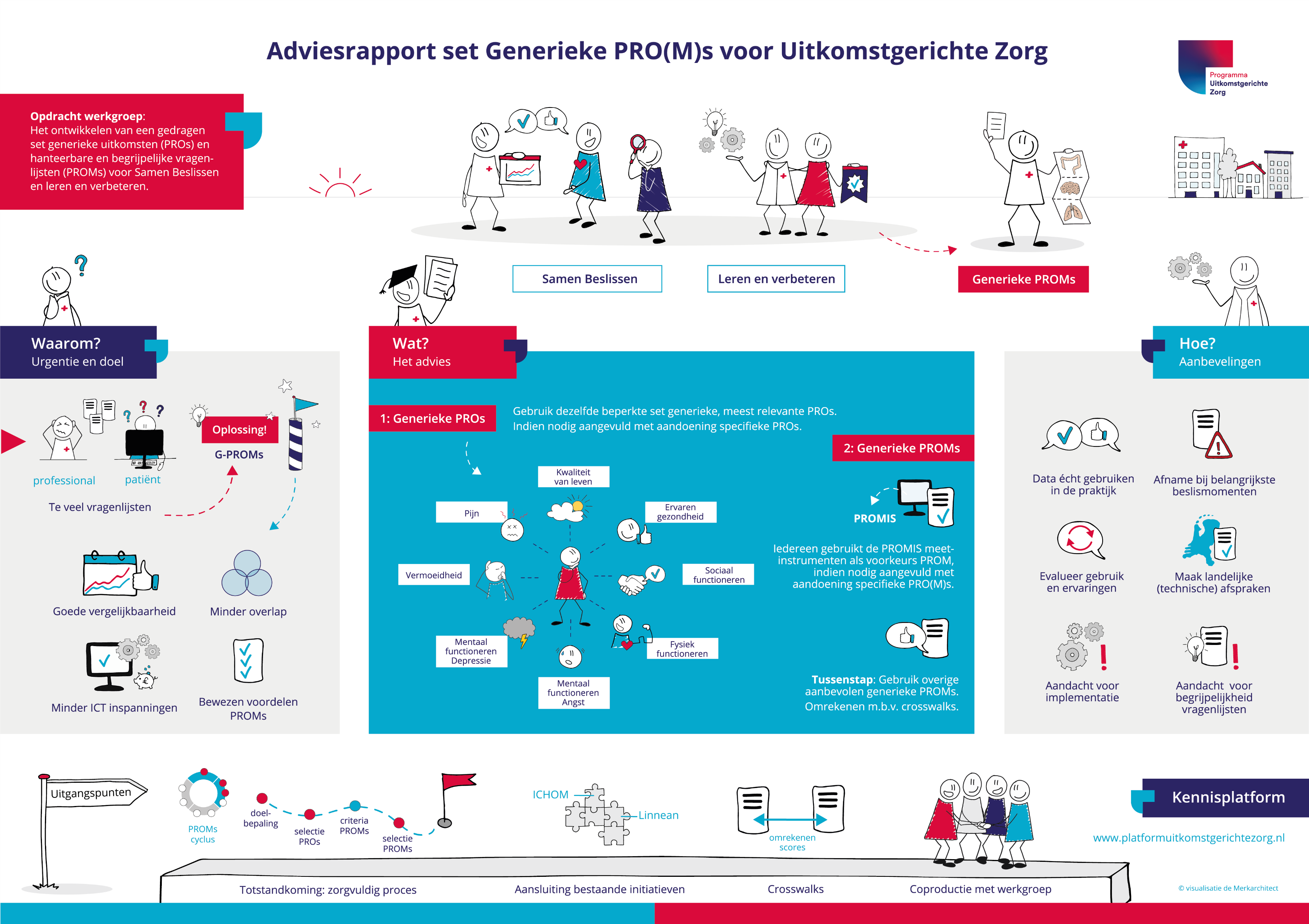 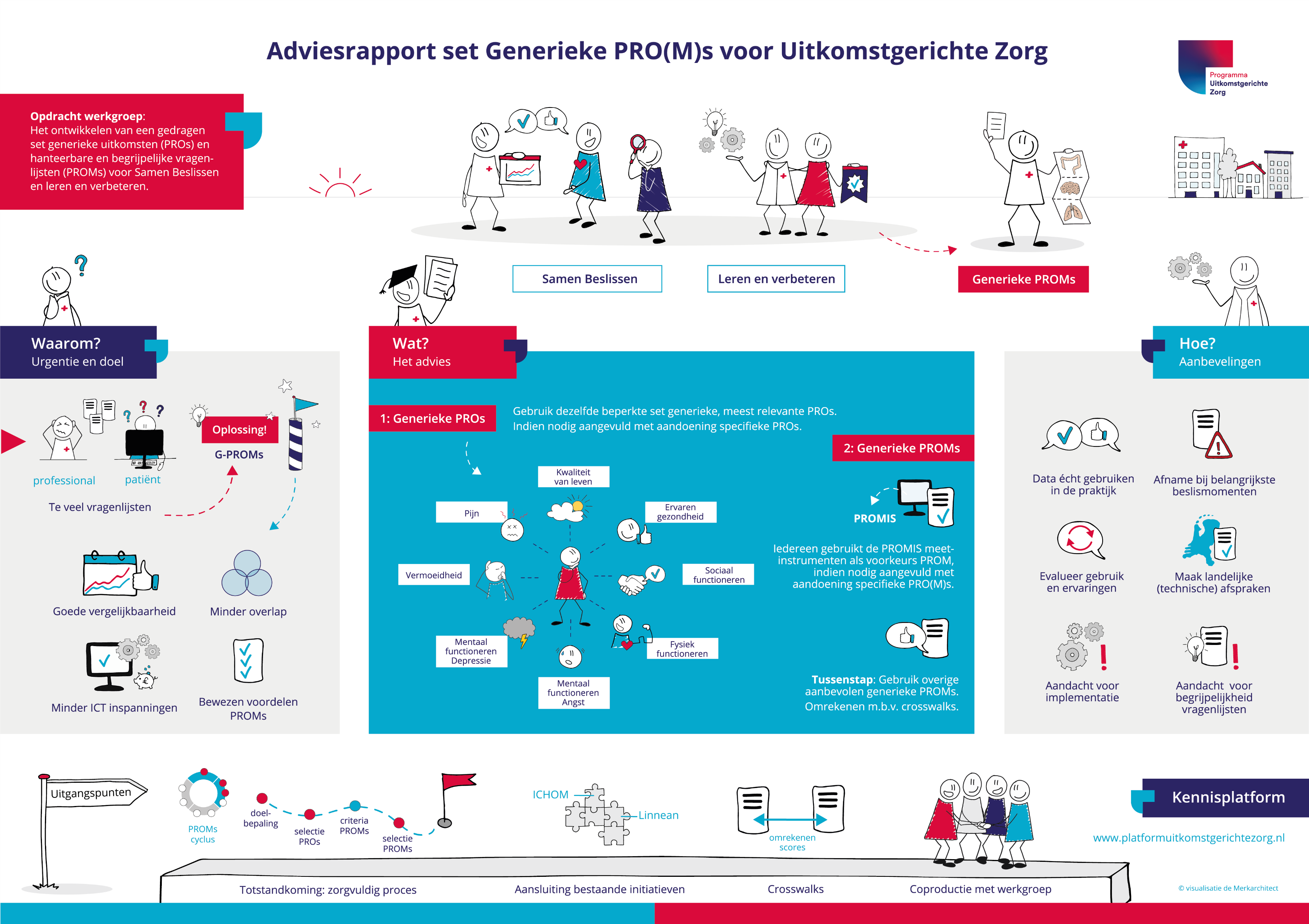 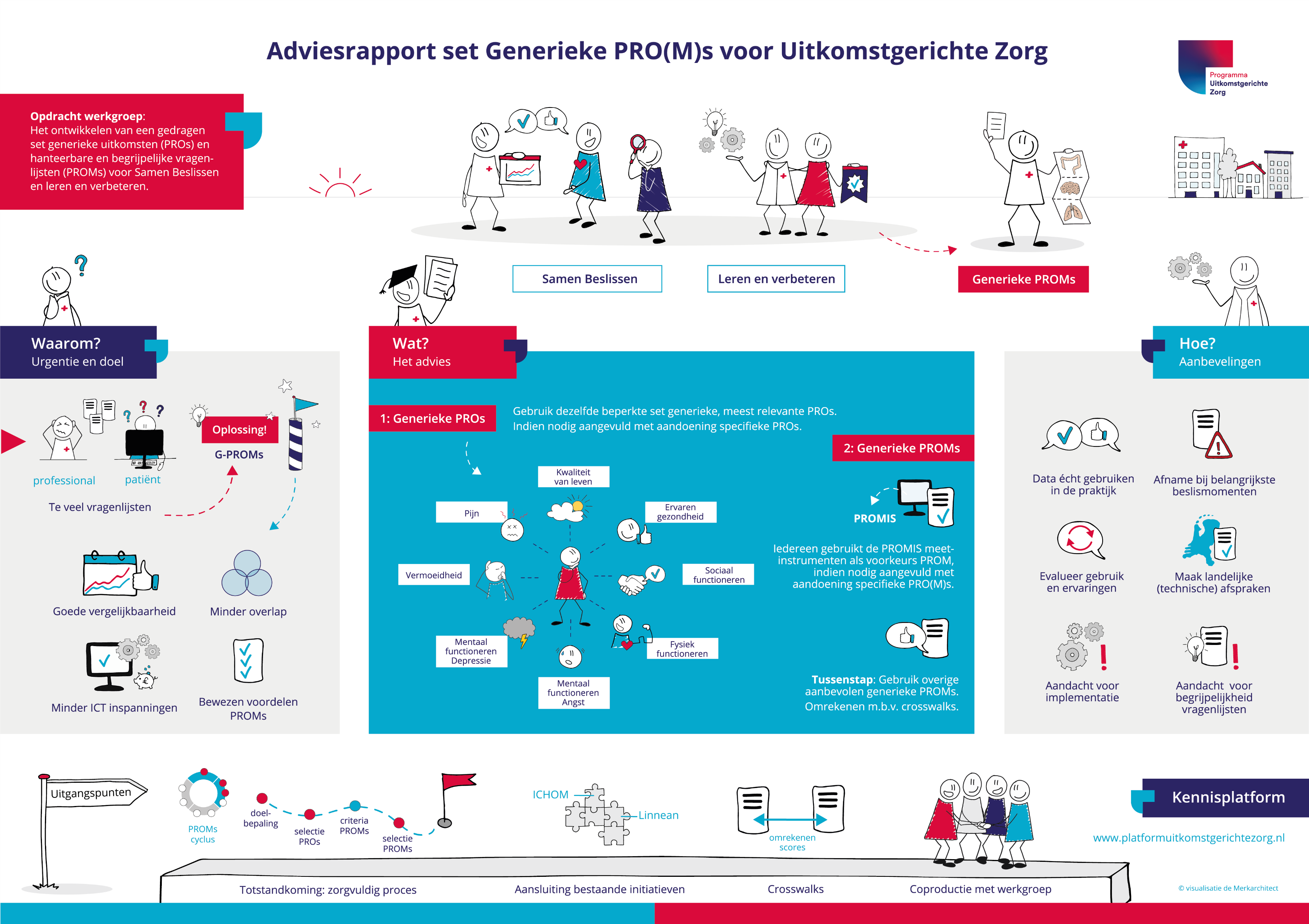 69